Date: Monday 28th June 2021
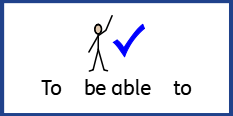 LO: To be able to explain the UK’s trade links with other countries.
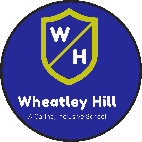 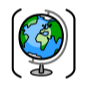 Subject: Geography
What is trade?

Buying and selling things is called trade.
Trade is an important way for countries to make money and has been happening across the world for hundreds of years.
Today, goods are carried around 
the world in container ships 
from port to port and by 
aeroplane.
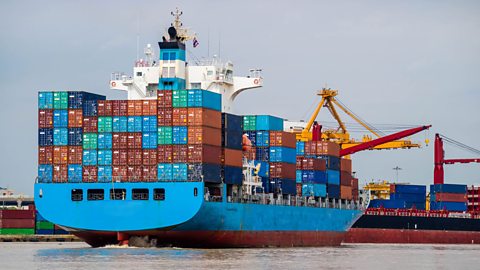 Export and import
People in the UK can sell things they make when people in other countries want them.
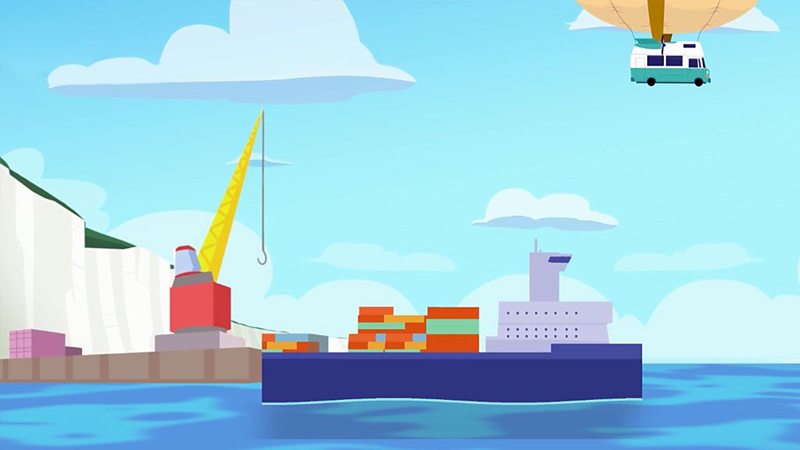 Why do we import produce from other countries?
This might be because they can’t make them themselves or because they are cheaper or better quality.
Sending goods like this to other countries is called export.
There are also things, such as bananas, that are hard to grow in the UK and we have to buy these things from abroad.
This is called import.
For example, certain fruits and vegetables need specific climates in which to grow, so countries sell surplus produce to other countries and buy in items they cannot grow or produce themselves.
Sometimes countries need experts from abroad such as engineers, scientists or teachers. These experts can sell their services to people around the world and this is called a service industry.

The service industry is the UK's main 
industry today and we import more goods 
than we export.
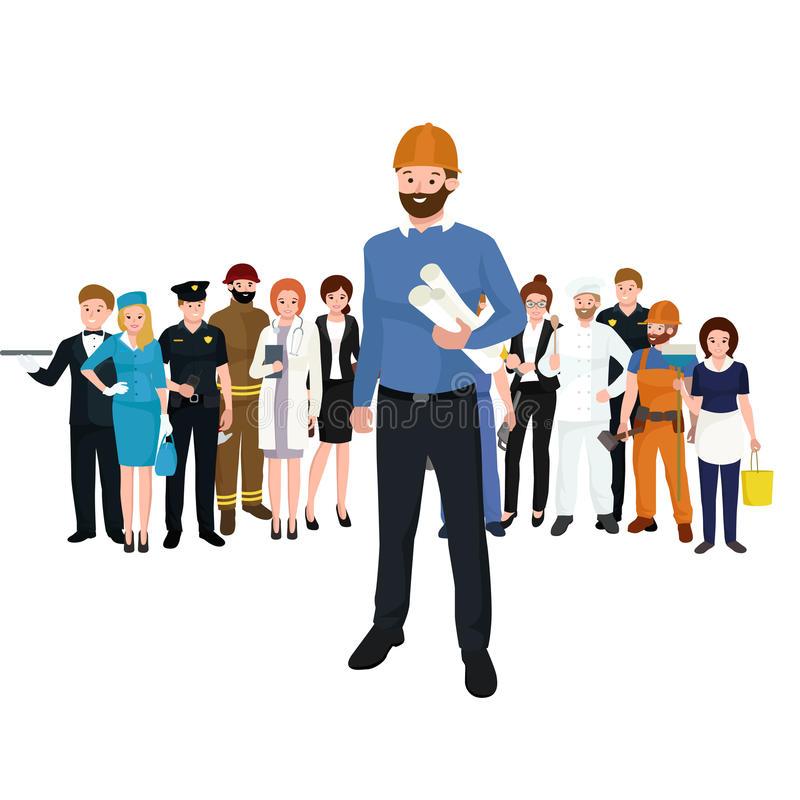 Which items do you think 
are exported from the UK?
Aircraft parts
Scrap iron
Coffee beans
Cars
Which items do you think are 
imported from the UK?
Bananas
Whisky
Which items do you think are 
exported and imported from 
the UK?
Computers
Tartan
Medicines
For what reason?
Oil and gas
Data to show the value of import and export items
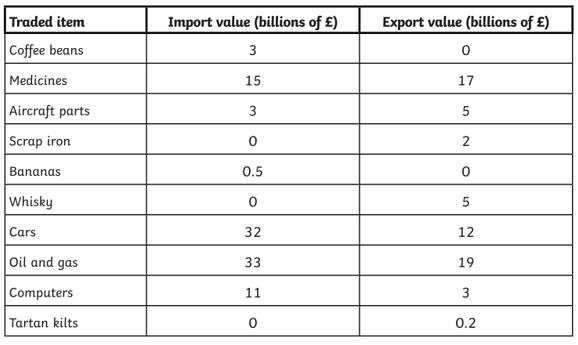 Task: Use the data for the UK trade links to produce a bar chart to show British imports and a bar cart to 
show British exports.
Add text
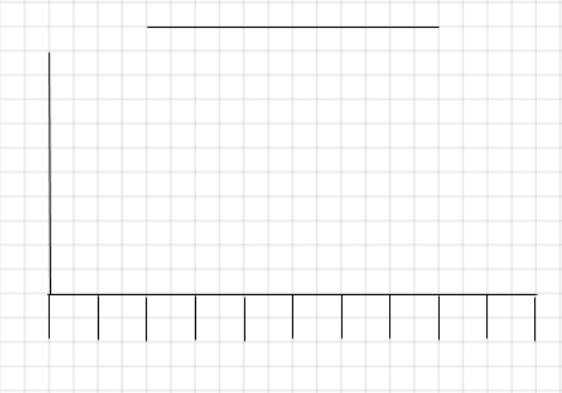 Add text  here
5
0
Coffee
Add here
Add here
Add here
Add here
Add here
Add here
Add here
Add here
Add here
Resize and change the colour of 
the shapes to add on to your bar graph.
Resize and change the colour of 
the shapes to add on to your bar graph.
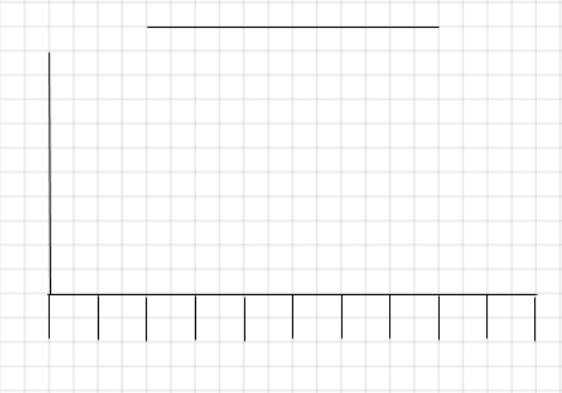 Add text
Add text  here
5
0
Add here
Add here
Add here
Add here
Add here
Add here
Add here
Add here
Add here
Add here
End of Lesson
Date: Tuesday 29th June 2021
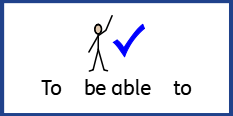 LO: To be able to explain what the UK lead in industry.
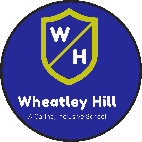 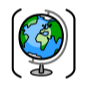 Subject: Geography
What industry does the UK lead in?
For the Middle East it’s oil. 

For Japan it’s electronics. 

For Germany it’s luxury cars. 

For France it’s cheese or wine.
 
For Belgium it’s chocolate.
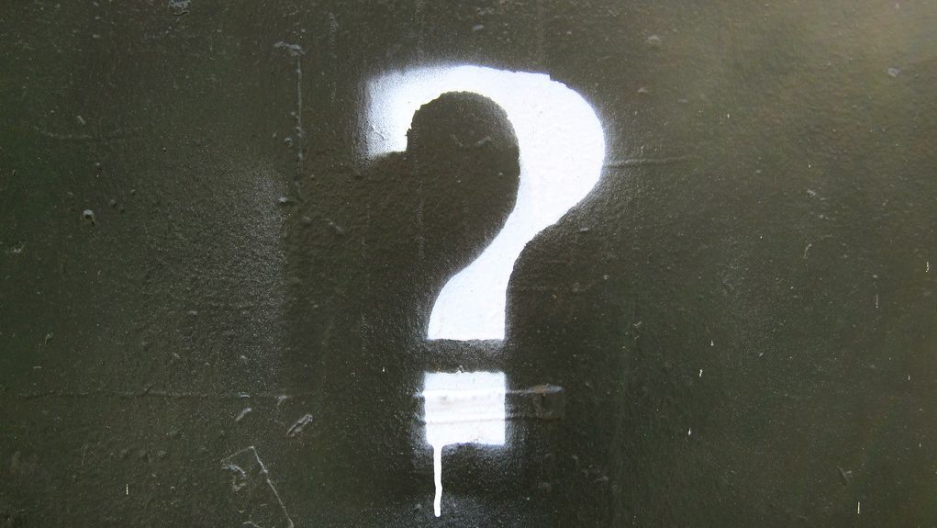 What Britain exports is a bit more mysterious...
There are plenty of British brands with worldwide name recognition, from Burberry to Land Rover, but no one would describe Britain as a country particularly known for the production of clothing or cars; that particular combination clearly belongs to Italy. 

Yet Britain has one of the largest economies in the world, so we must be making something good.
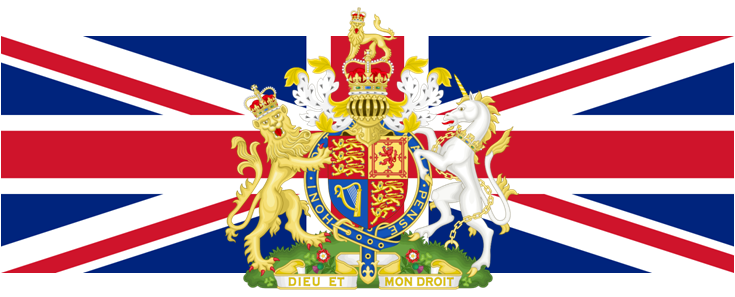 Let’s see what that something is..
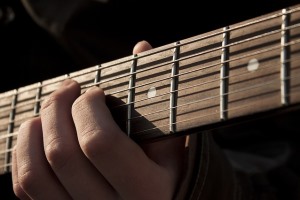 Music
Britain consistently punches above its weight on the international music scene.
Only seven bands and artists have ever sold more than a quarter of a billion records. They are the Beatles, Elvis Presley, Michael Jackson, Madonna, Elton John, Led Zeppelin and Pink Floyd – and of that list of seven, a full four are British, while the other three are American. Given that the US population is five times that of Britain, it’s clear that the UK punches significantly above its weight when it comes to producing musicians.
TV
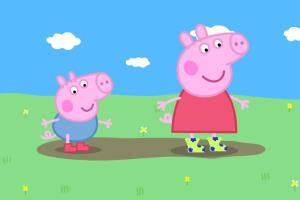 British children’s shows such as Peppa Pig have wide international appeal.
The story of Britain’s TV is pretty similar to the story of its music. TV ratings have shifted dramatically over the past few decades, and the most-watched shows of different countries are dominated by sports and programmes shown on public holidays. But British TV exports were worth £1.28 billion last year, which gives some indication of how popular British TV is around the world. An mix of programmes – Peppa Pig, Doctor Who, Downtown Abbey, Who Wants to Be a Millionaire?, Top Gear and the Great British Bake Off – are sold or have their format licensed in a remarkable number of countries.
Medical research
The UK consistently leads the world in medical developments.
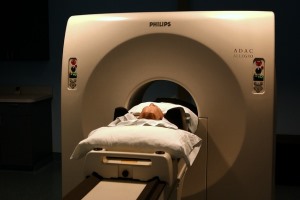 Scientific research, particularly medical research, is another area where the UK punches significantly above its weight. In terms of citations for research papers.
The success stories of British medical research range from DNA fingerprinting to the first draft of the complete human genome sequence.
Britain’s leading role in medical research is aided by outstanding universities that attract top students and researchers from all over the world.
Financial services
Financial services in the UK play a massive role in the economy. Britain is the world’s largest exporter of financial services.
The UK’s multiculturalism enables its financial services to diversify.
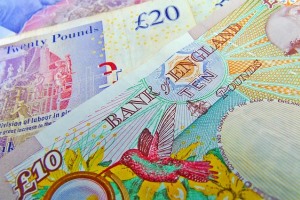 High levels of immigration within a thriving multicultural society also means that Britain is able to offer financial products that are not available in many other countries, such as Islamic finance.
Aerospace technology
The British aerospace industry is the second or third largest in the world, covering companies such as Rolls-Royce. 
Aerospace technology covers aircraft and spacecraft, and Britain’s contributions range from aircraft, to satellites, to missiles, to exciting new ideas such as the Skylon spaceplane, which could theoretically travel from London to Sydney in four hours, and which should have its first test flights within a decade.
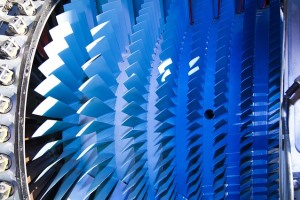 Education
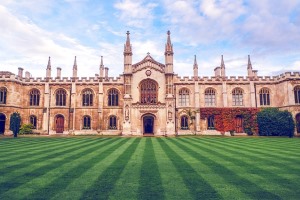 UK universities remain desirable places to study.
The UK usually comes in the top handful of international league tables for education. When it comes to primary and secondary education, countries such as Finland, Singapore and South Korea usually do better, just ahead of British universities when higher education is compared. That said, the UK is unusual in coming out well in education across the board; UK state schools, private schools, summer schools and universities all rank highly.
Artificial intelligence
One of the world’s leading artificial intelligence companies is in London.
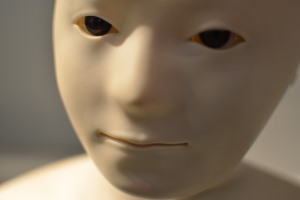 This one might come as a surprise. Surely all artificial intelligence research is happening in Silicon Valley, or perhaps in Beijing, where Baidu is based? Certainly a great deal is happening in those places. But one of the world’s leading artificial intelligence companies, Google DeepMind, is based in the UK, in London.
Electronic systems
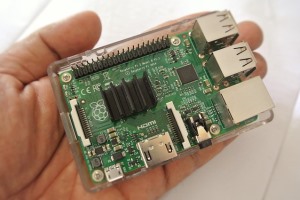 Electronics is another area in which the UK does remarkably well, particularly in niche areas. British labour is both skilled and expensive, so mass production of parts is done more effectively by other countries, but small-scale production of electronic components is better suited to the British skillset.
Literature
We don’t normally think of literature as an export that gets manufactured like chairs, pencil cases or Westlife, but it’s another area where Britain makes a supersized contribution to the world.
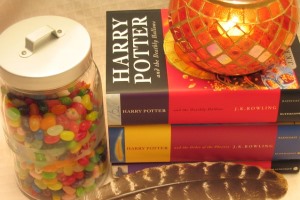 This is particularly the case among children’s books – it’s not just Rowling, but also CS Lewis, Enid Blyton and Beatrix Potter who have sold vast numbers of books.
Harry Potter defined a generation of childhoods worldwide.
Task: Choose six areas the UK lead in and write a short summary for each one.
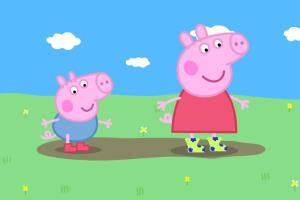 Add text
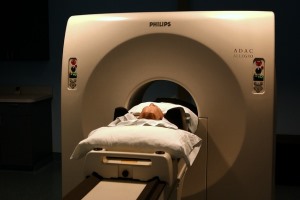 Add text
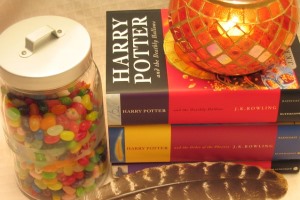 Add text
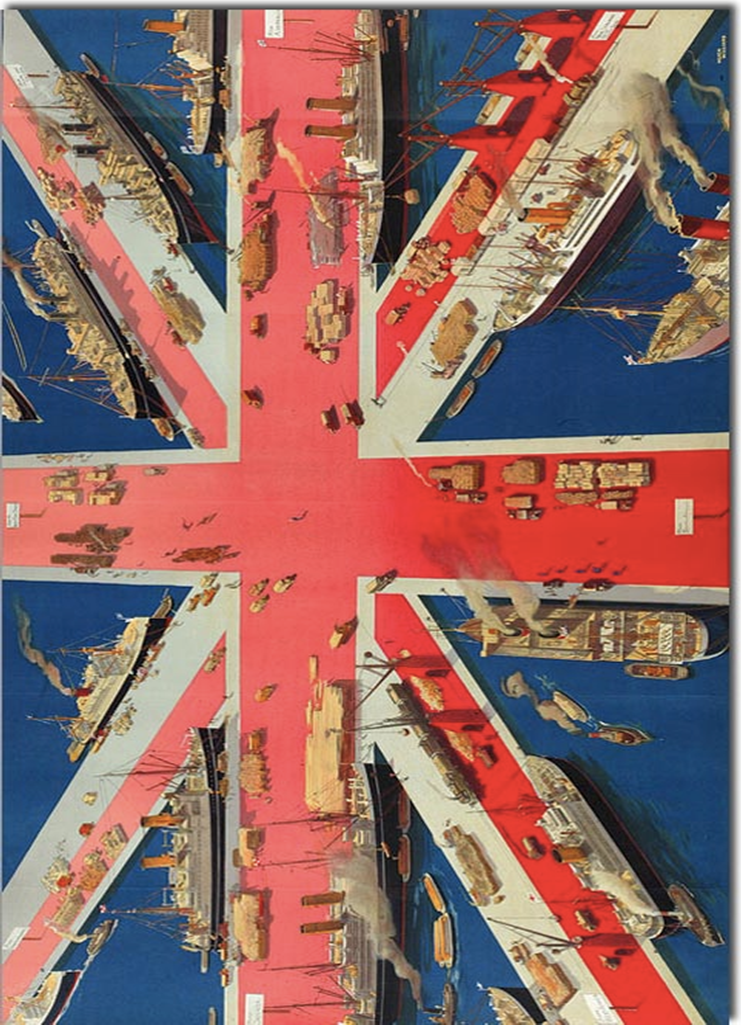 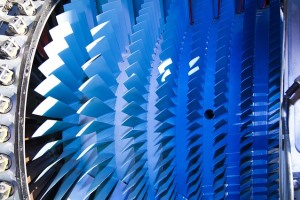 Add text
Add text
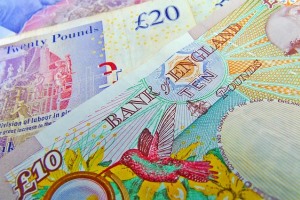 Add text
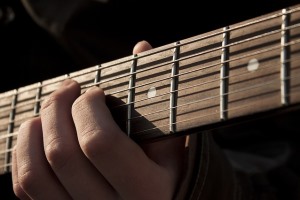 Add text
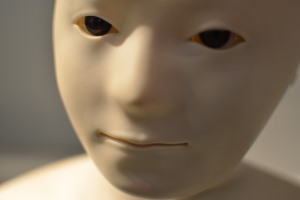 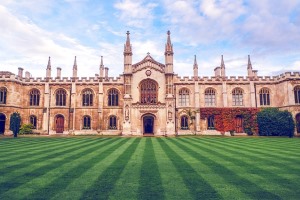 Add text
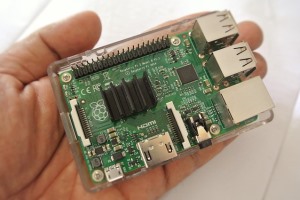 Add text
Delete on the ones, you don’t use. OR for a challenge, try and complete them all!
There’s some help on the next slide.
Music
TV
Seven bands have ever sold more than a quarter of a billion records. They are the Beatles, Elvis Presley, Michael Jackson, Madonna, Elton John, Led Zeppelin and Pink Floyd, four are British.
Medical research
British TV exports were worth £1.28 billion last year. Peppa Pig and Doctor Who are sold in a number of countries.
England has outstanding universities that attract top students from all over the world.
Aerospace technology
Financial services
Education
Britain is the world’s largest exporter of financial services.
The UK usually comes in the top handful of international league tables for education.
The British industry is the second largest in the world.
Literature
Artificial intelligence
Electronic systems
One of the world’s leading artificial intelligence companies, Google DeepMind, is based in the UK, in London.
British labour is both skilled but expensive, so electronic components is better suited to the British skillset.
This is among children’s books – it’s not just Rowling, but also CS Lewis, Enid Blyton and Beatrix Potter.
End of Lesson
Date:	  30.06.2021
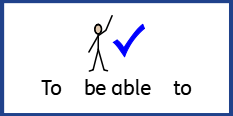 LO: To be able to complete a circuit of exercises and beat my personal best.
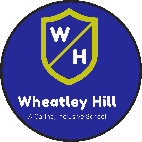 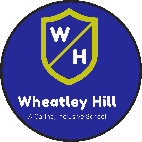 Subject: P.E
Today, we are going to complete an at-home P.E lesson.
The aim of this lesson is to improve our fitness, our flexibility, coordination and most importantly… to have some fun.
The following slides show the whole workout and instructions on how to complete each exercise.
The exercises have advice on how to make them easier or harder and you can complete the circuit as many times as you wish. If possible, however, try and complete this circuit at least 3 times, between now and next Wednesday.
One circuit takes 15 minutes with 30 second breaks between each exercise (however you can lengthen or shorten your rest, depending on how you feel or shorten the exercise down to 30 seconds – remember you are competing against yourself and no one else).
You should be able to complete this workout with very little equipment. Something small for the last exercise, so you can touch your toe on it and a soft enough floor will be all you need.
Included at the end of this presentation is a table for you to record how many of each exercise you managed to do within the minute. 
Have fun!
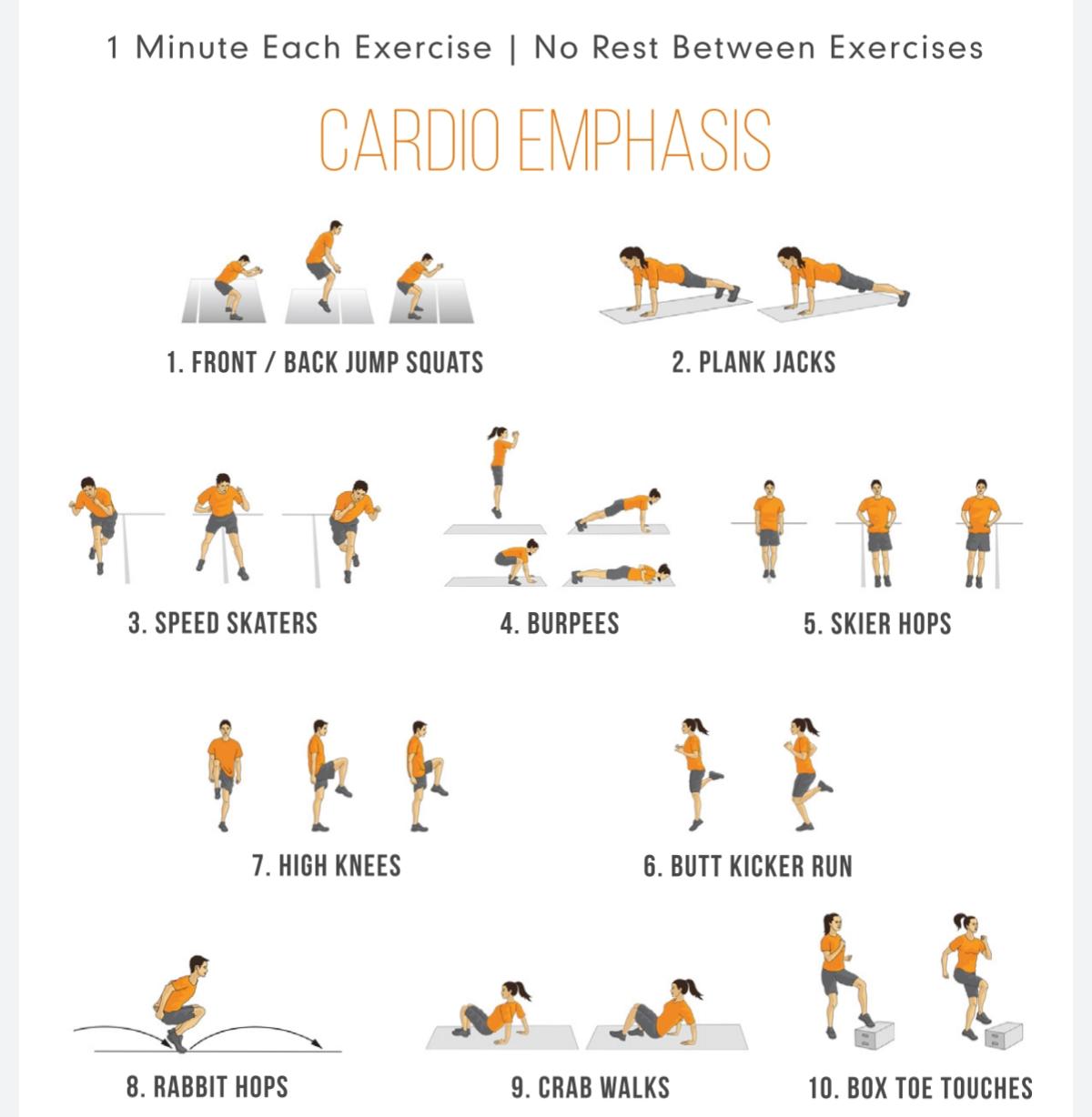 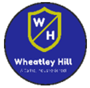 30secs rest between exercises
The workout
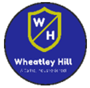 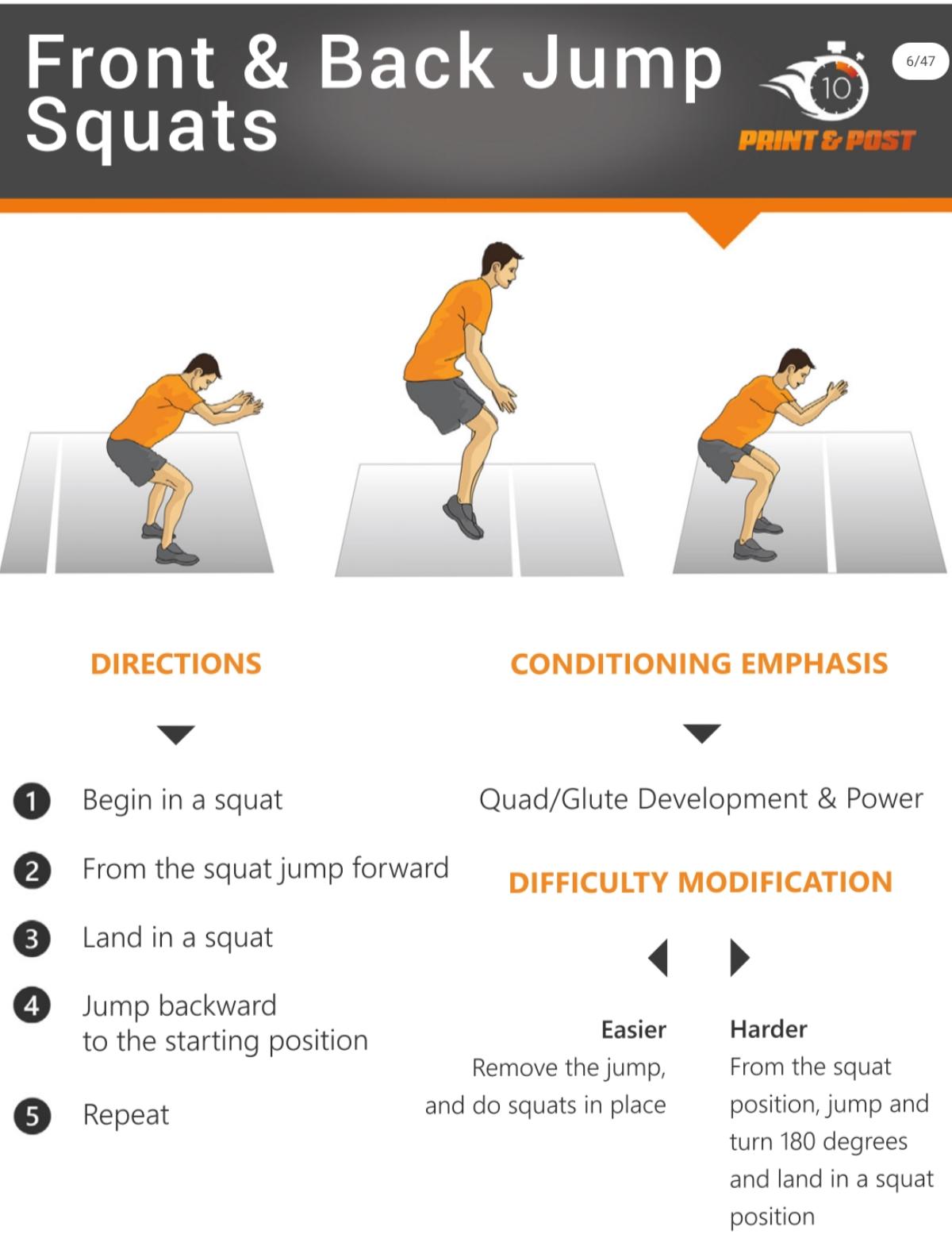 Front and Back Jump Squats
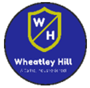 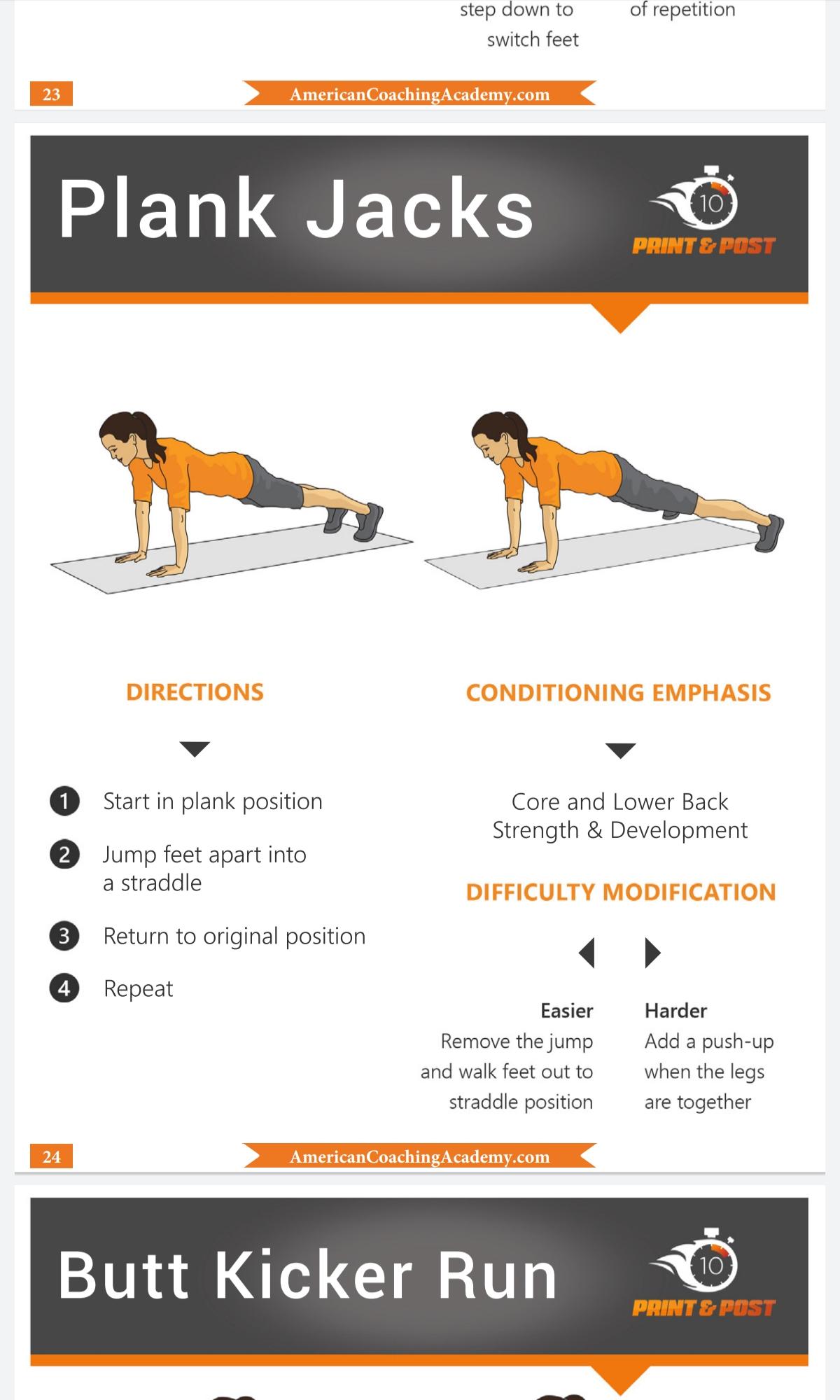 Plank Jacks
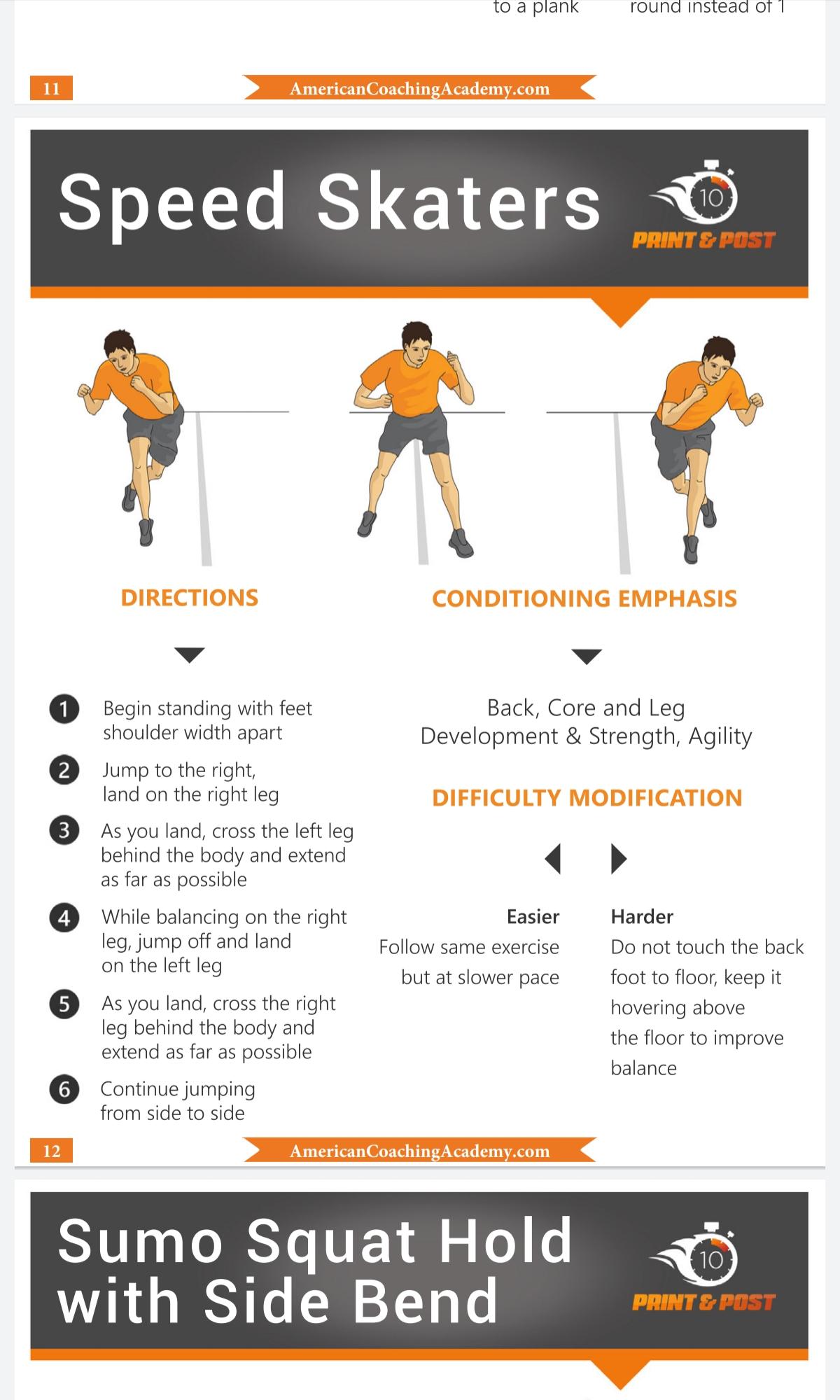 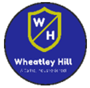 Speed Skaters
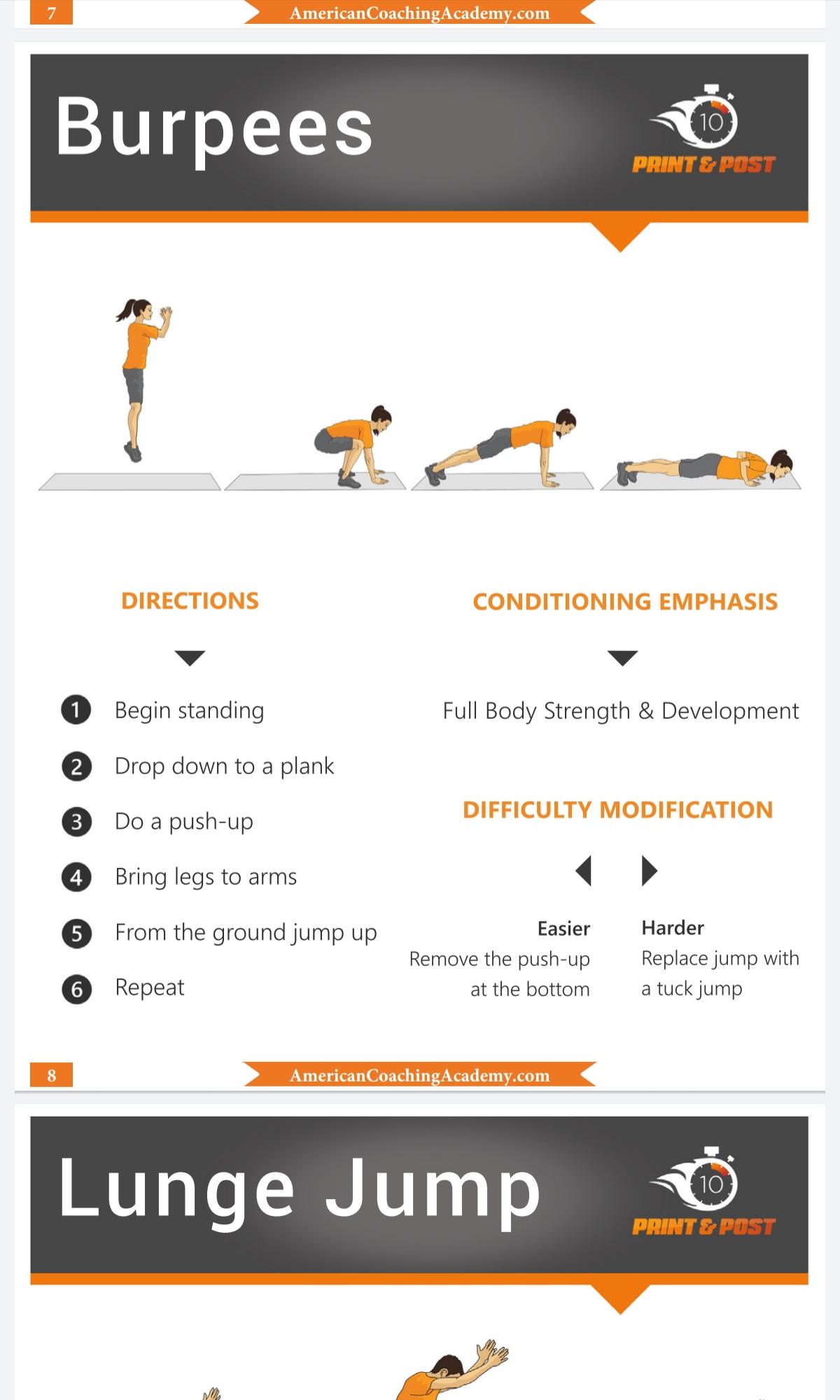 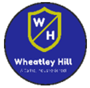 Burpees
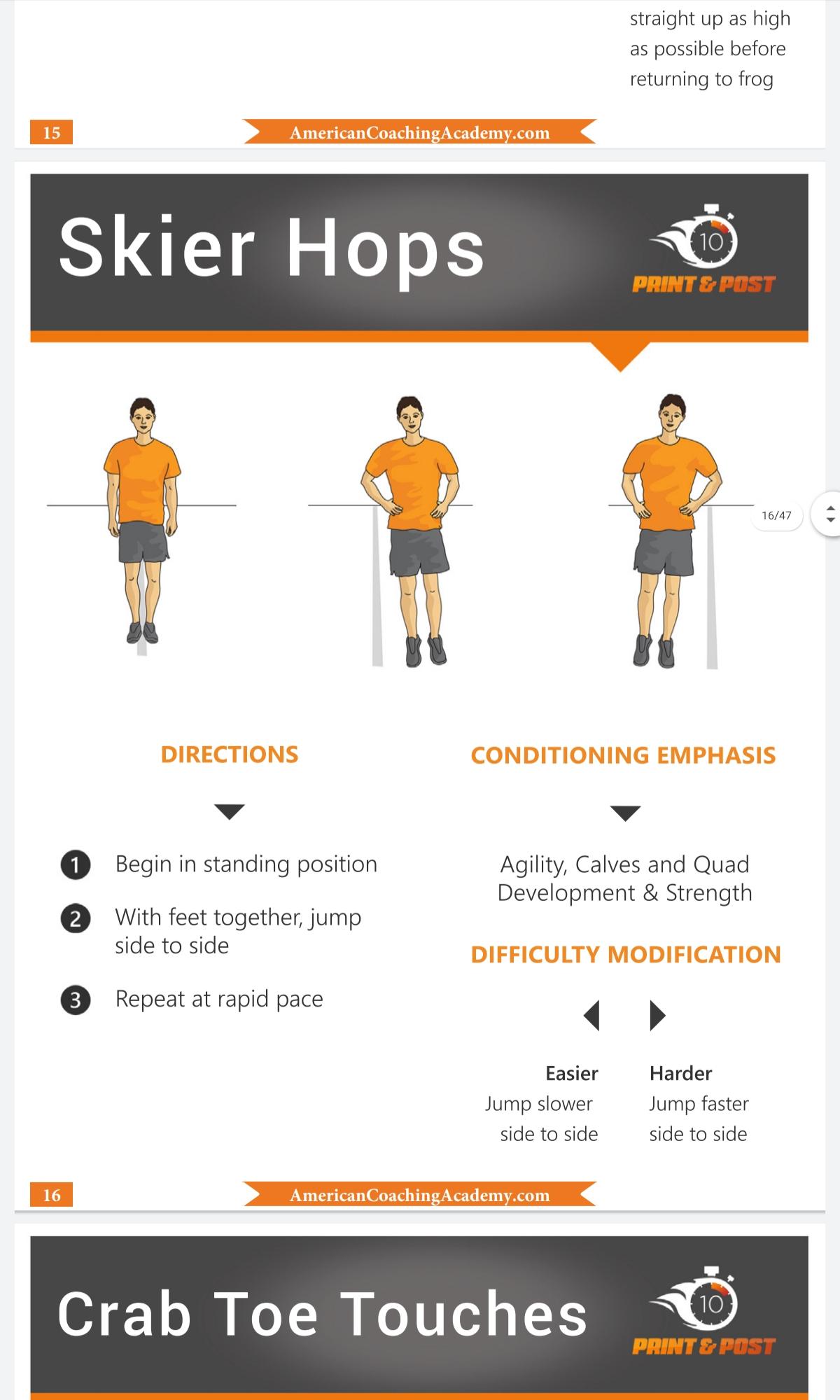 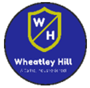 Skier Hops
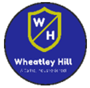 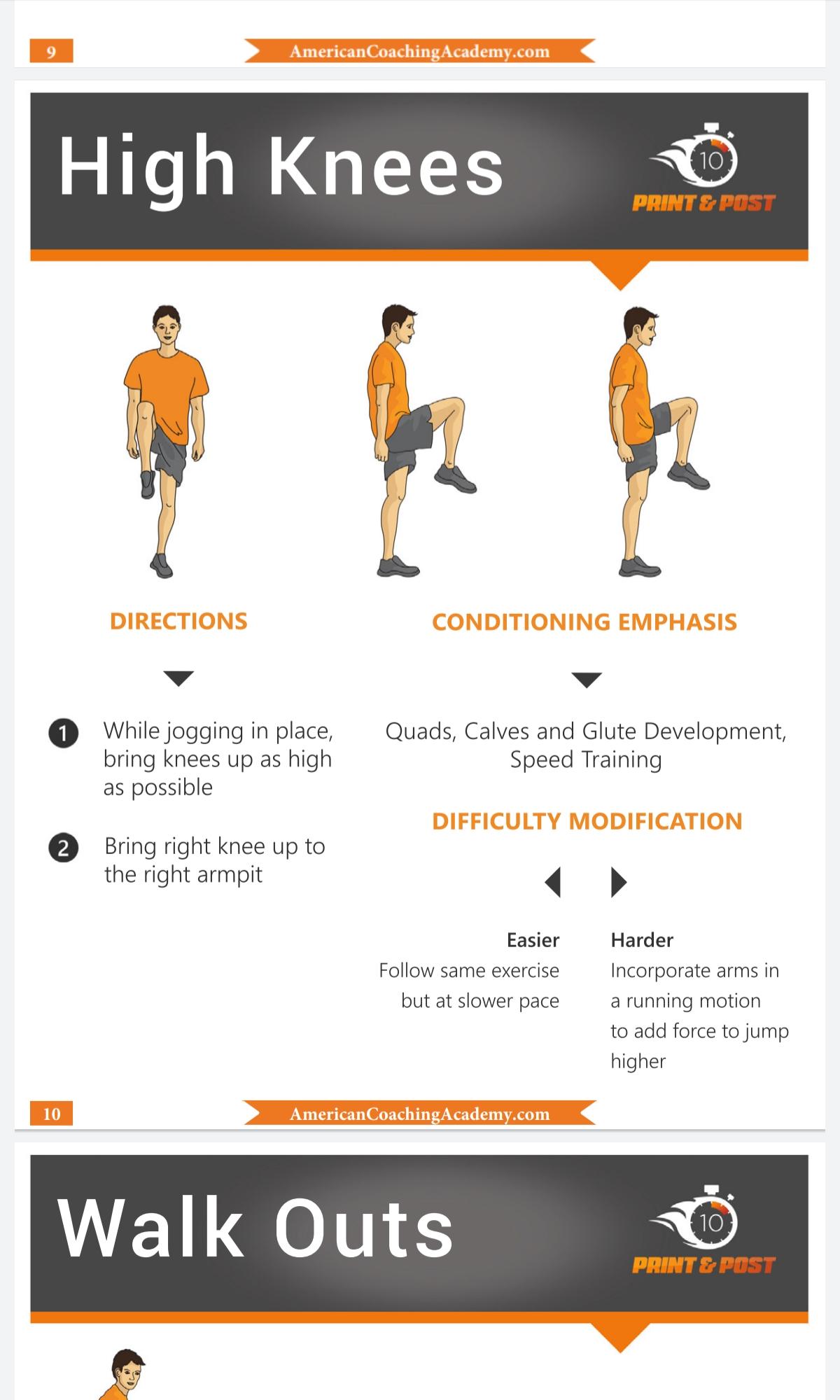 High Knees
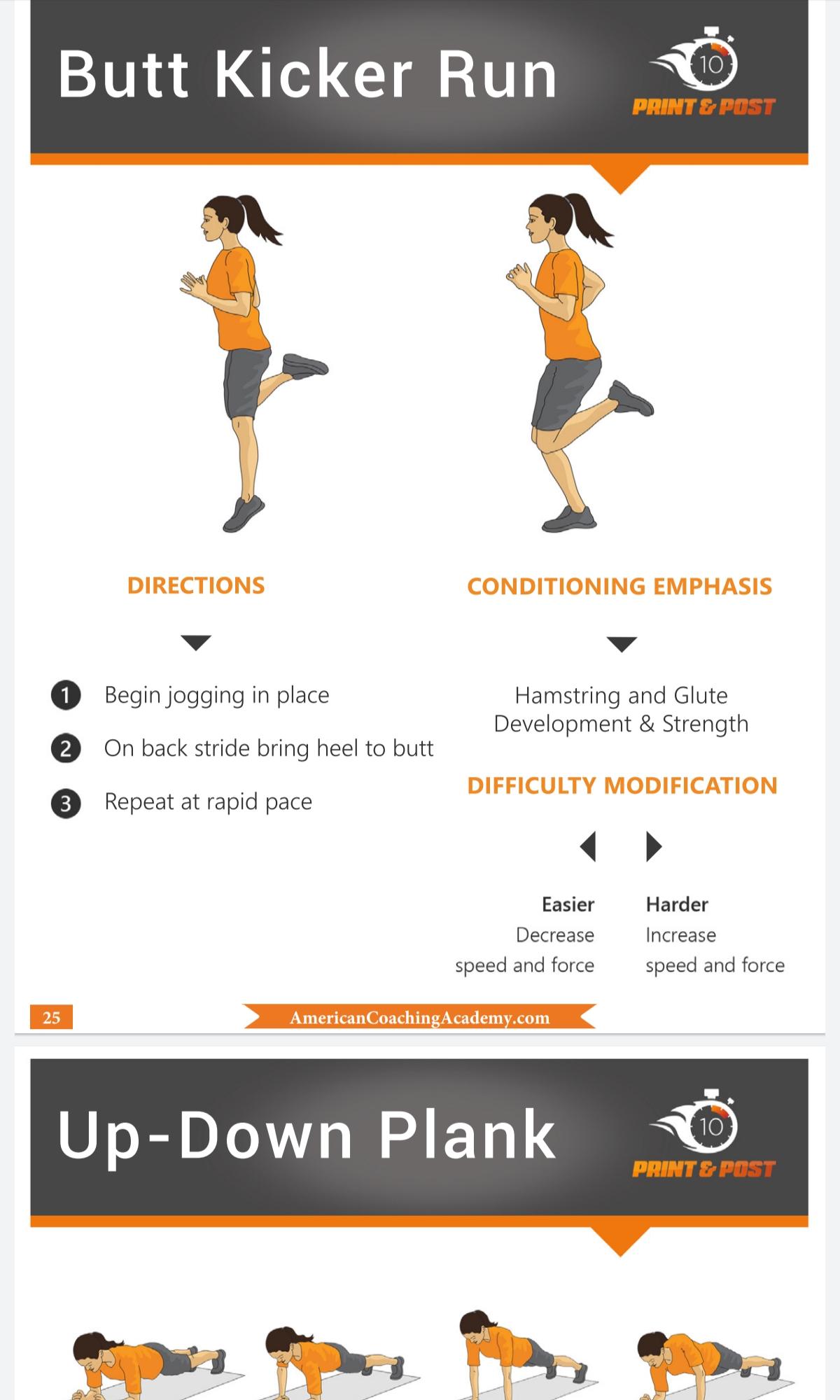 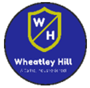 Butt Kicker Run
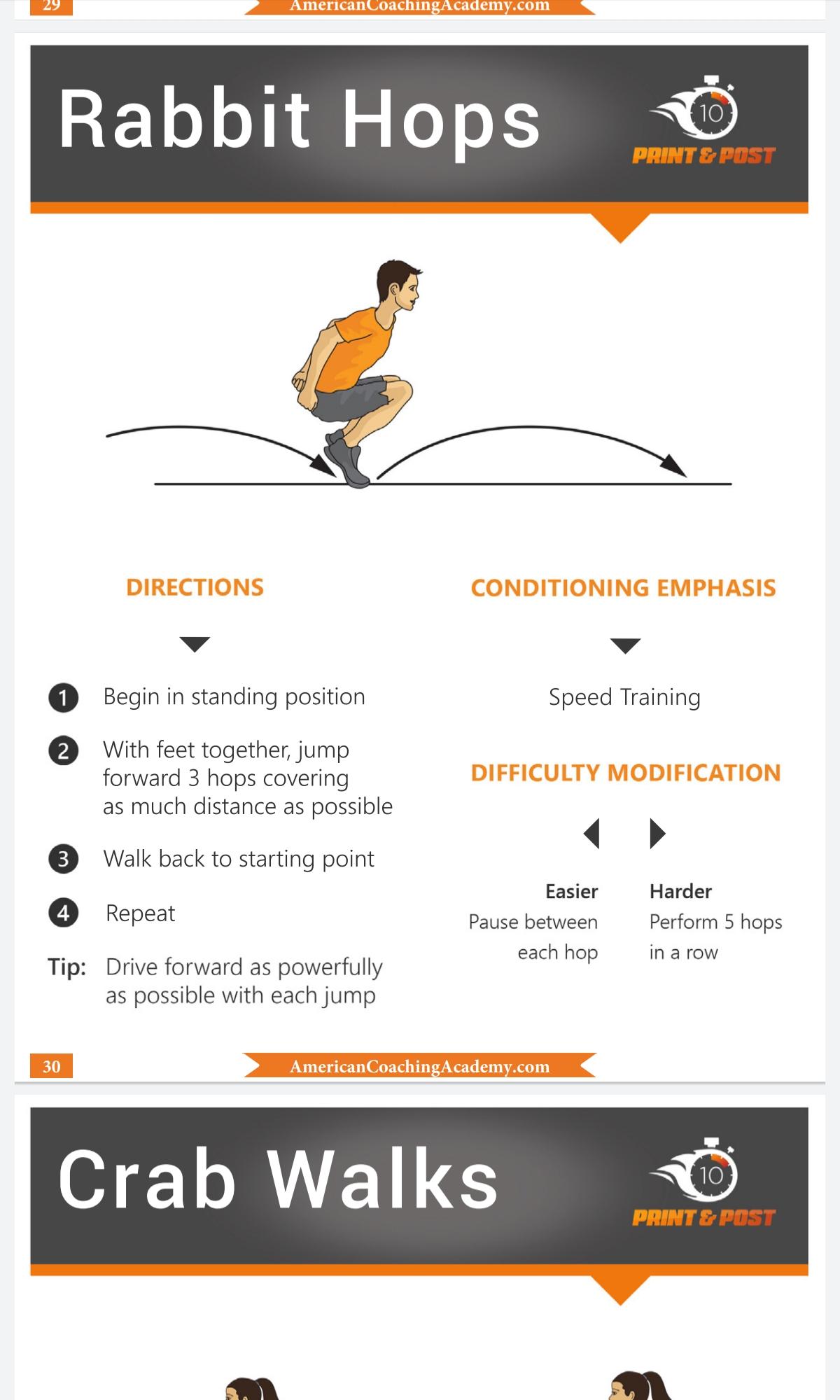 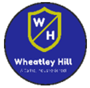 Rabbit Hops
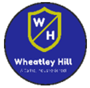 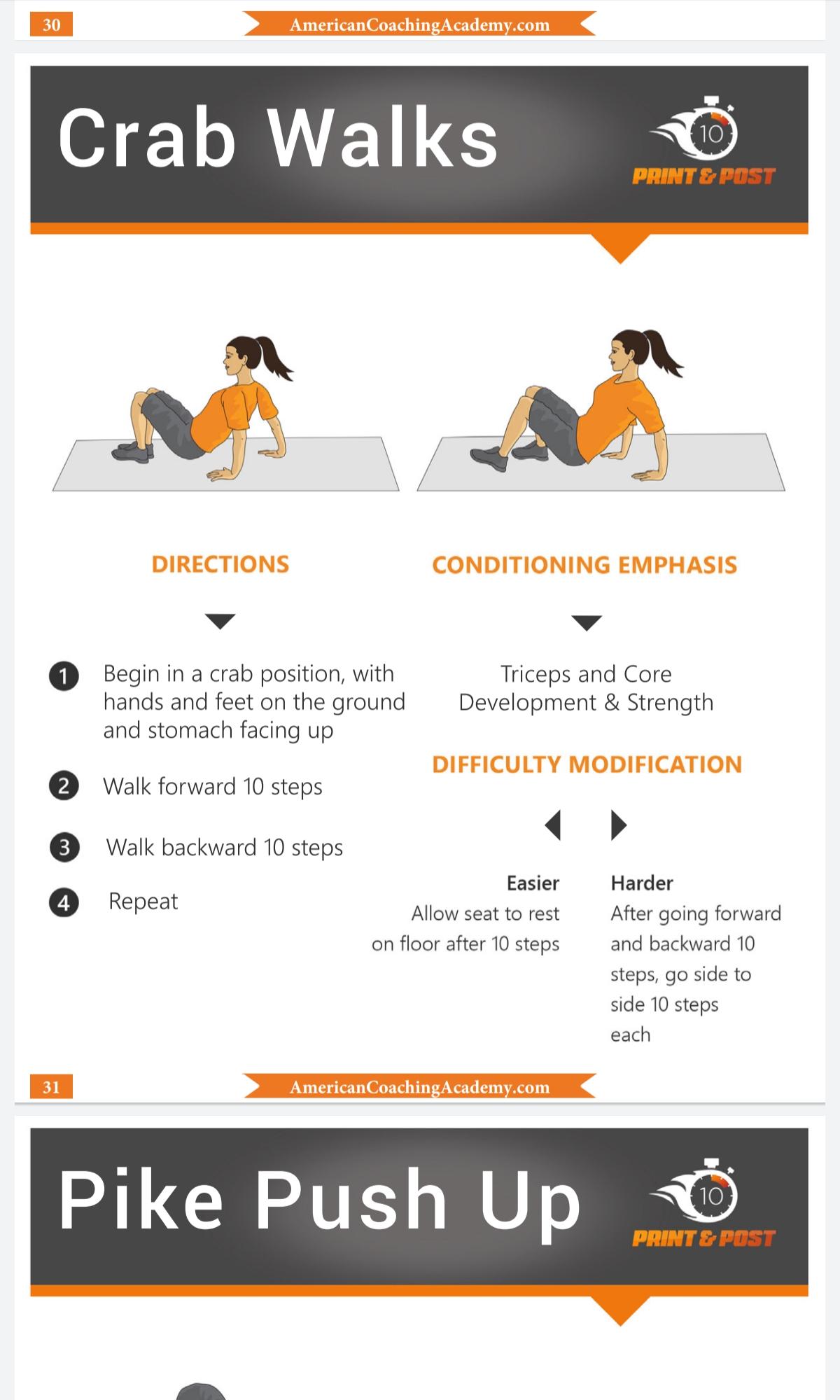 Crab Walks
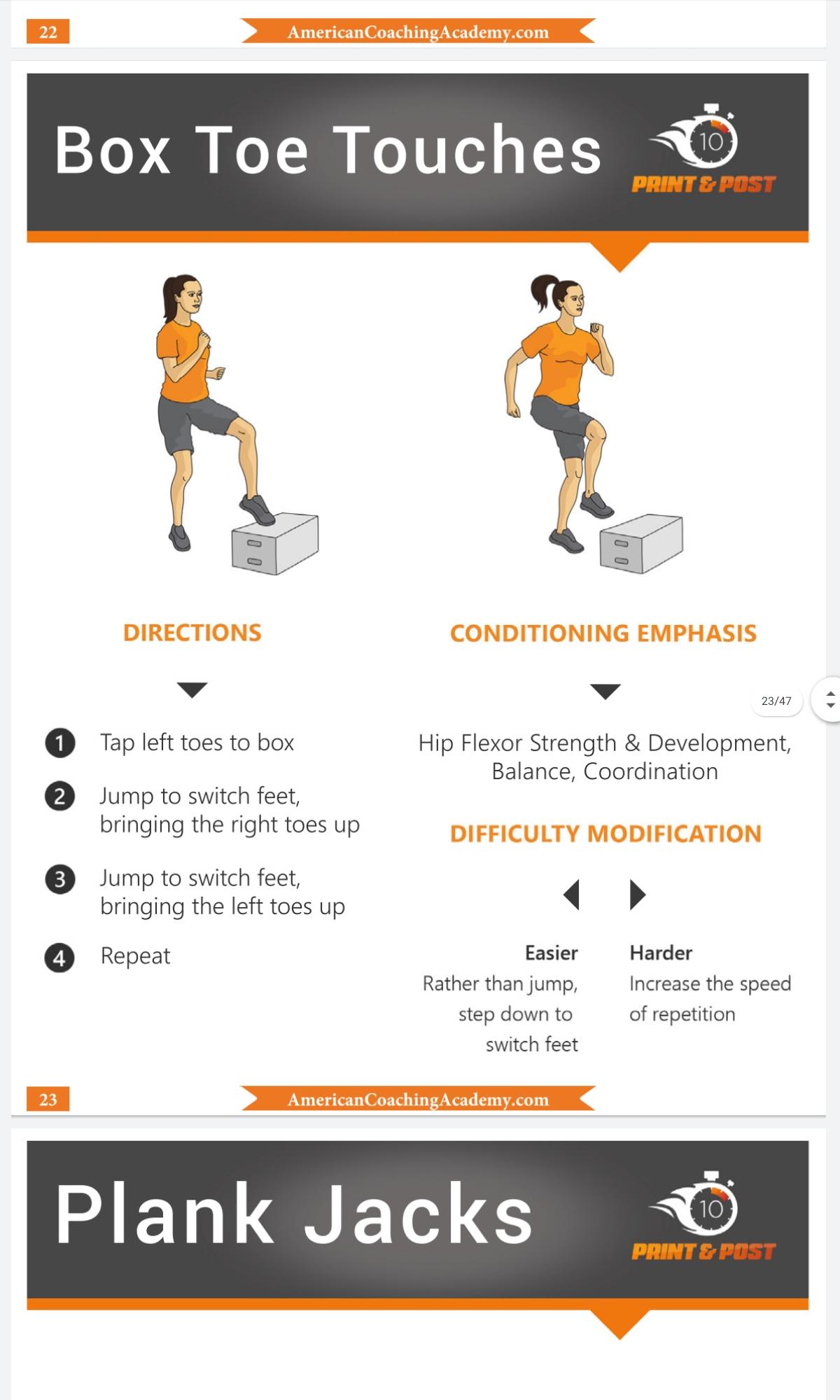 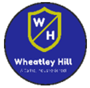 Box Toe Touches
Personal Best ChartName: ________________________________
End of Lesson
Date: Thursday 1st July 2021
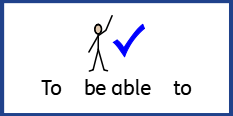 LO: To be able  to use maps to show identify countries the UK’s trade with.
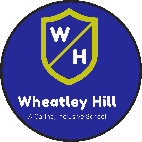 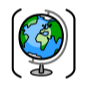 Subject: Geography
Can you remember which items and imported and exported?
Which are both imported and exported?
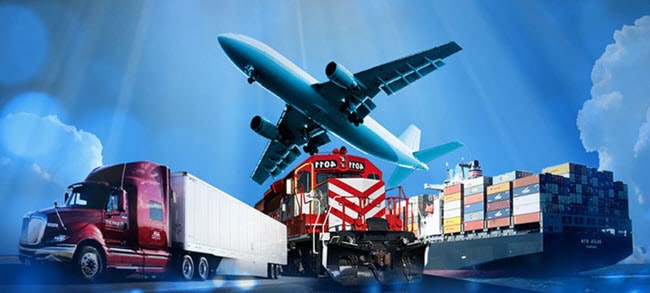 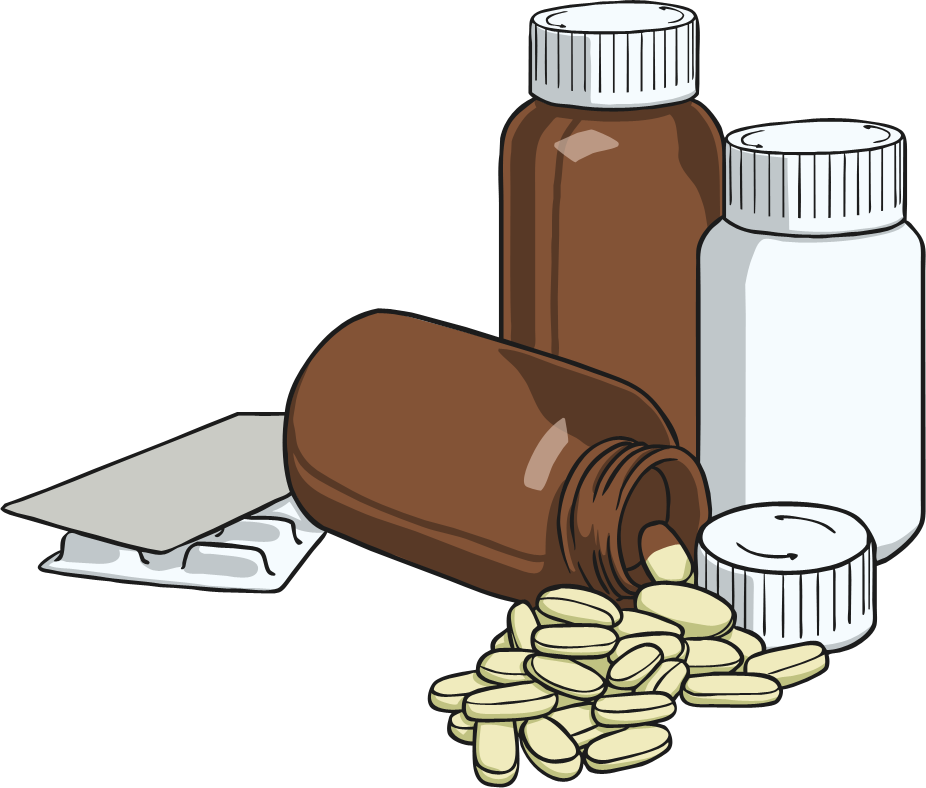 Imported
Exported
Imported and exported
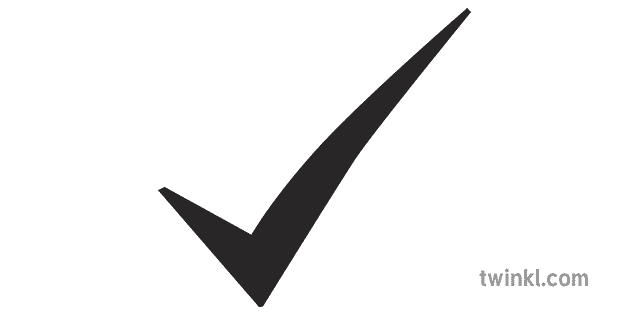 Imported
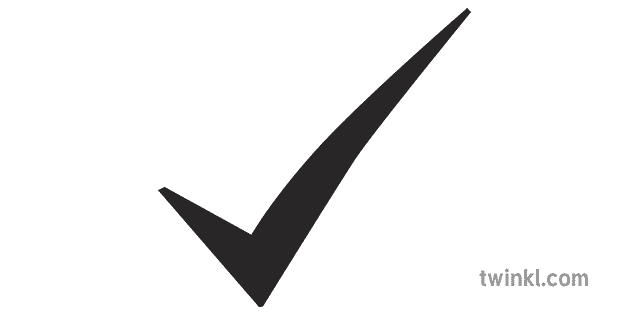 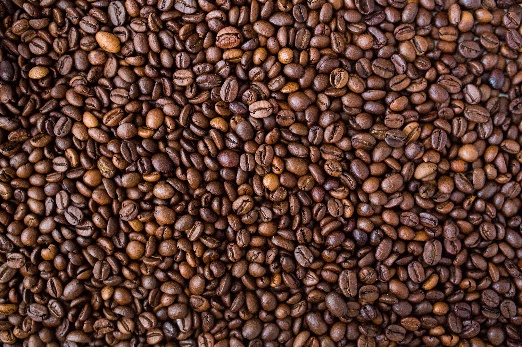 Exported
Imported and exported
Imported
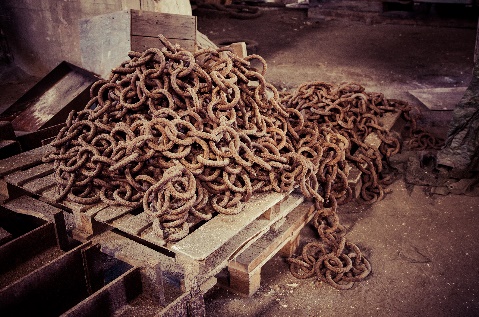 Exported
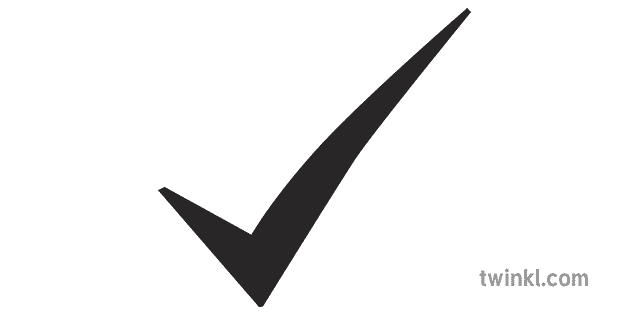 Imported and exported
Imported
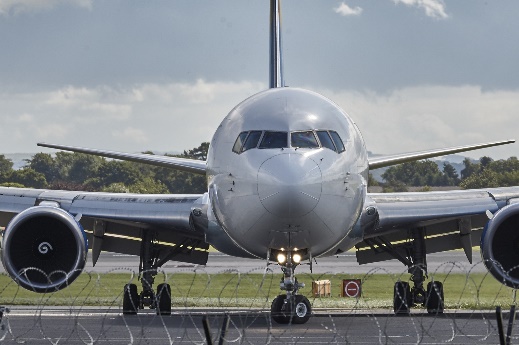 Exported
Imported and exported
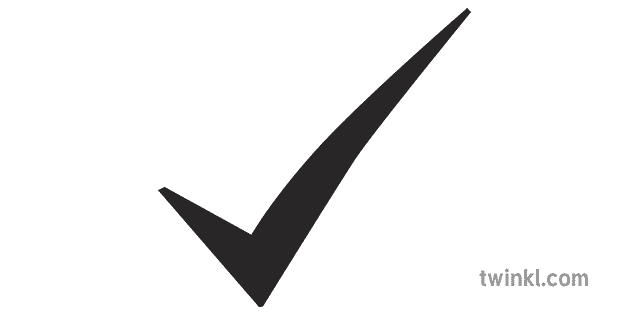 Imported
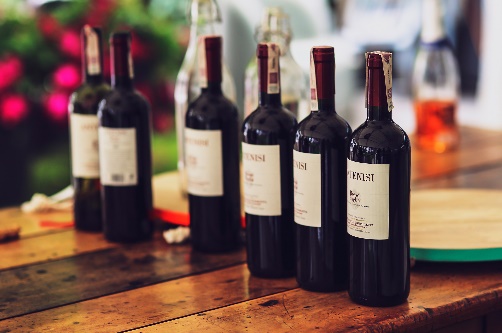 Exported
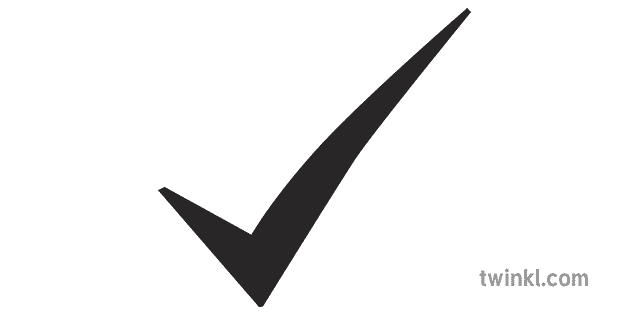 Imported and exported
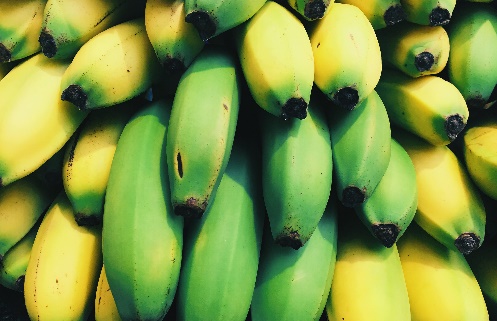 Imported
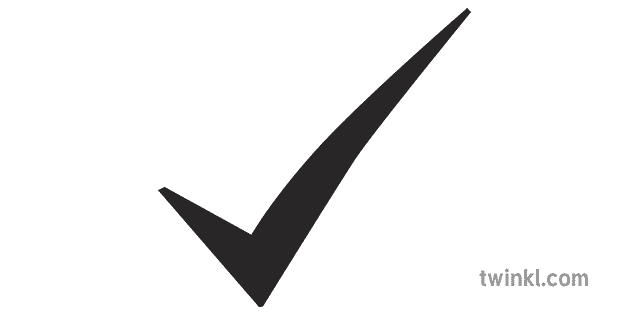 Exported
Imported and exported
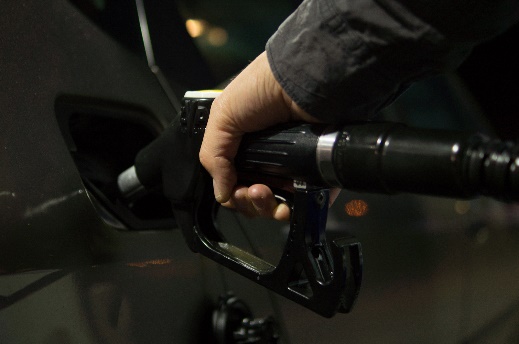 Imported
Exported
Imported and exported
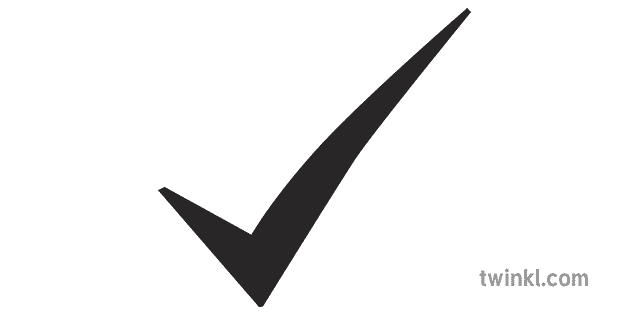 Imported
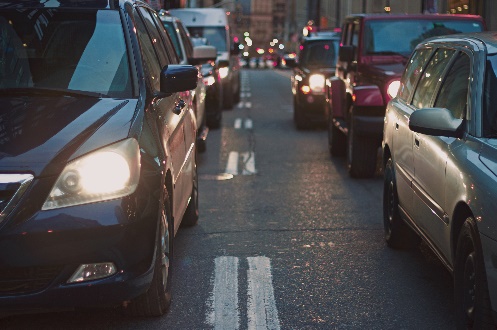 Exported
Imported and exported
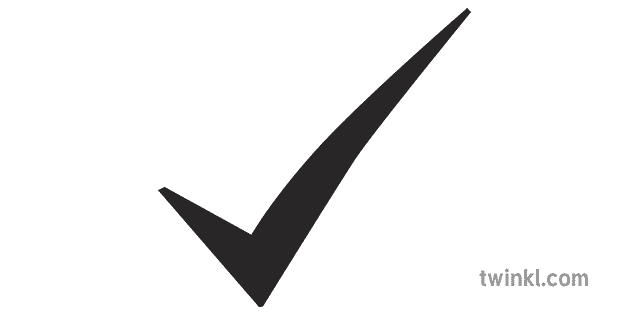 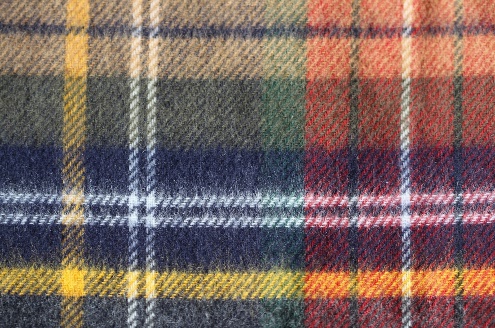 Imported
Exported
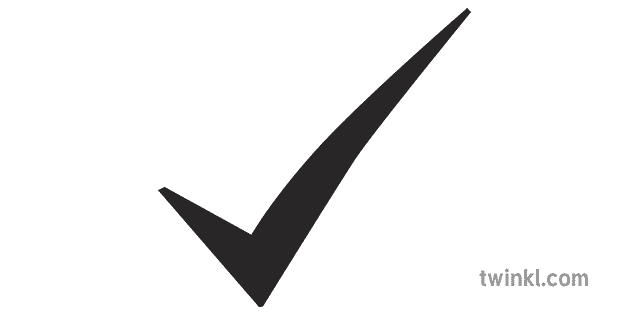 Imported and exported
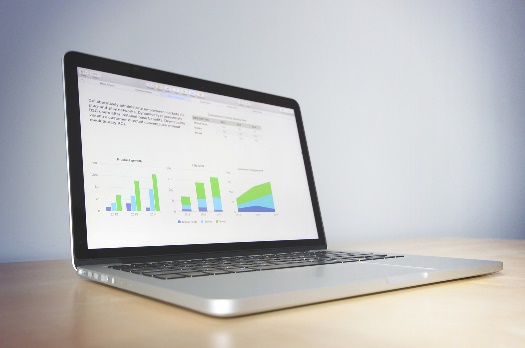 Imported
Exported
Imported and exported
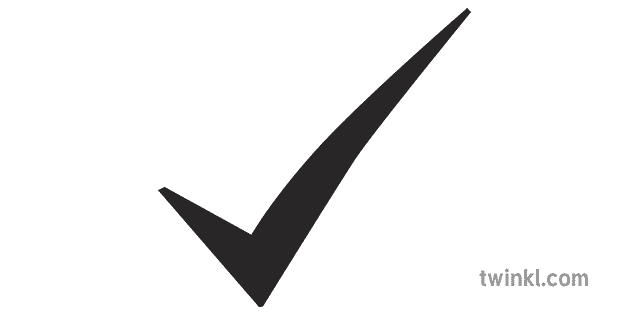 Which country do you think each item is imported from?
Germany
Ireland
Italy
Germany
France
Italy
Germany
China
Germany
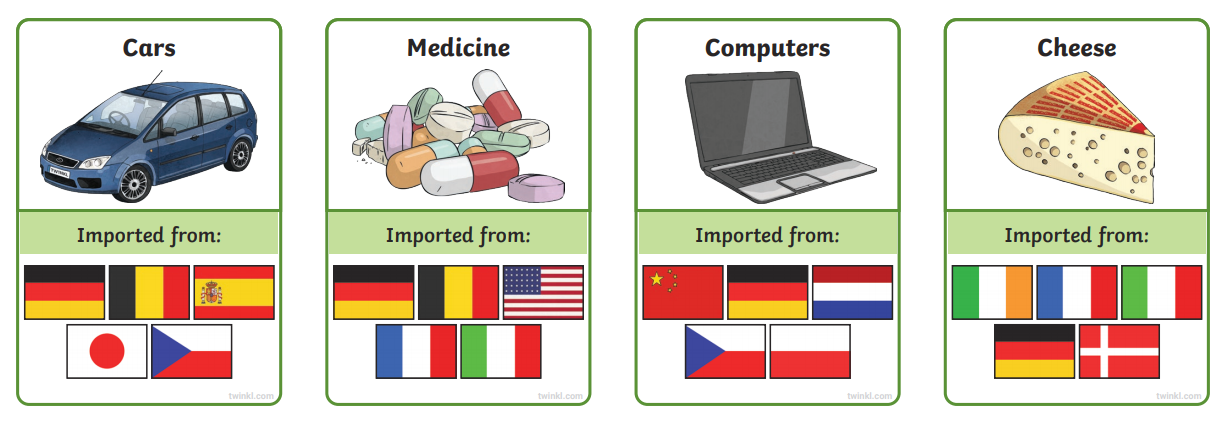 Ireland
France
China
Italy
USA
Germany
USA
USA
China
France
Italy
France
Germany
Germany
Ireland
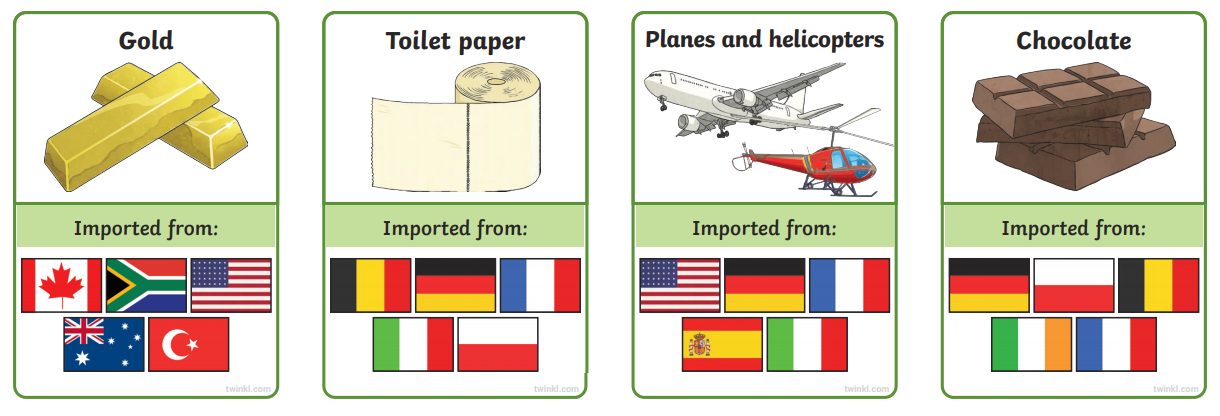 Germany
France
Italy
USA
Germany
France
Italy
Germany
France
Ireland
USA
USA
China
France
Italy
Germany
Ireland
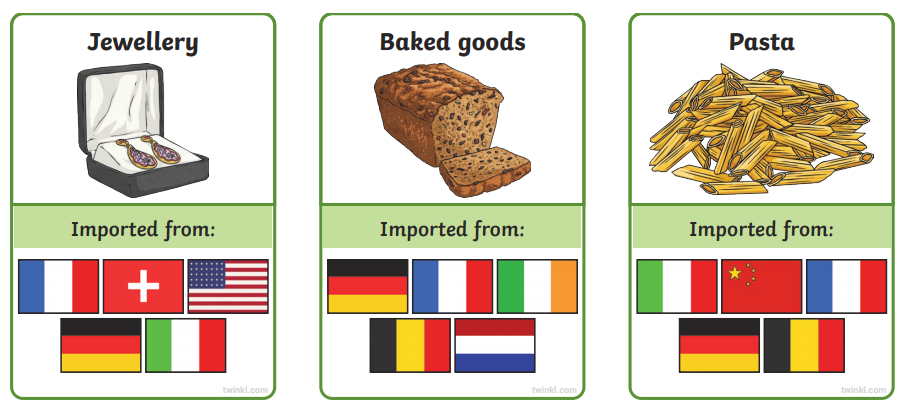 Germany
France
Ireland
Germany
France
Italy
Germany
USA
USA
China
France
Italy
Germany
Ireland
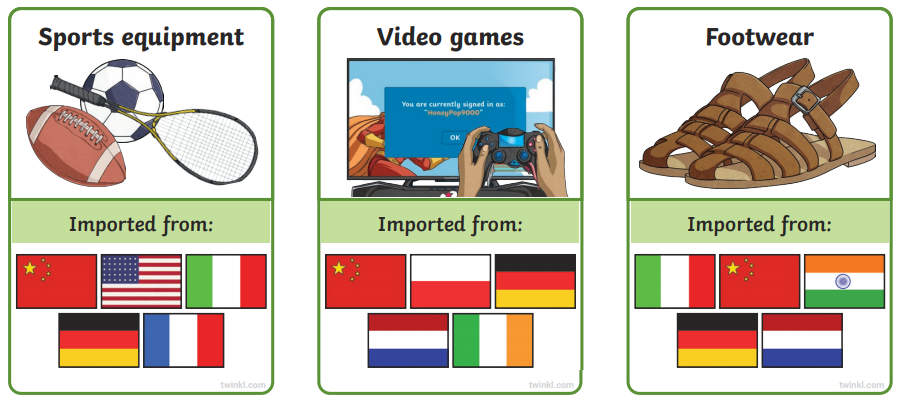 Germany
France
USA
China
Italy
Germany
China
Ireland
Germany
China
Italy
Task: Place the labels on the map to show UK export countries
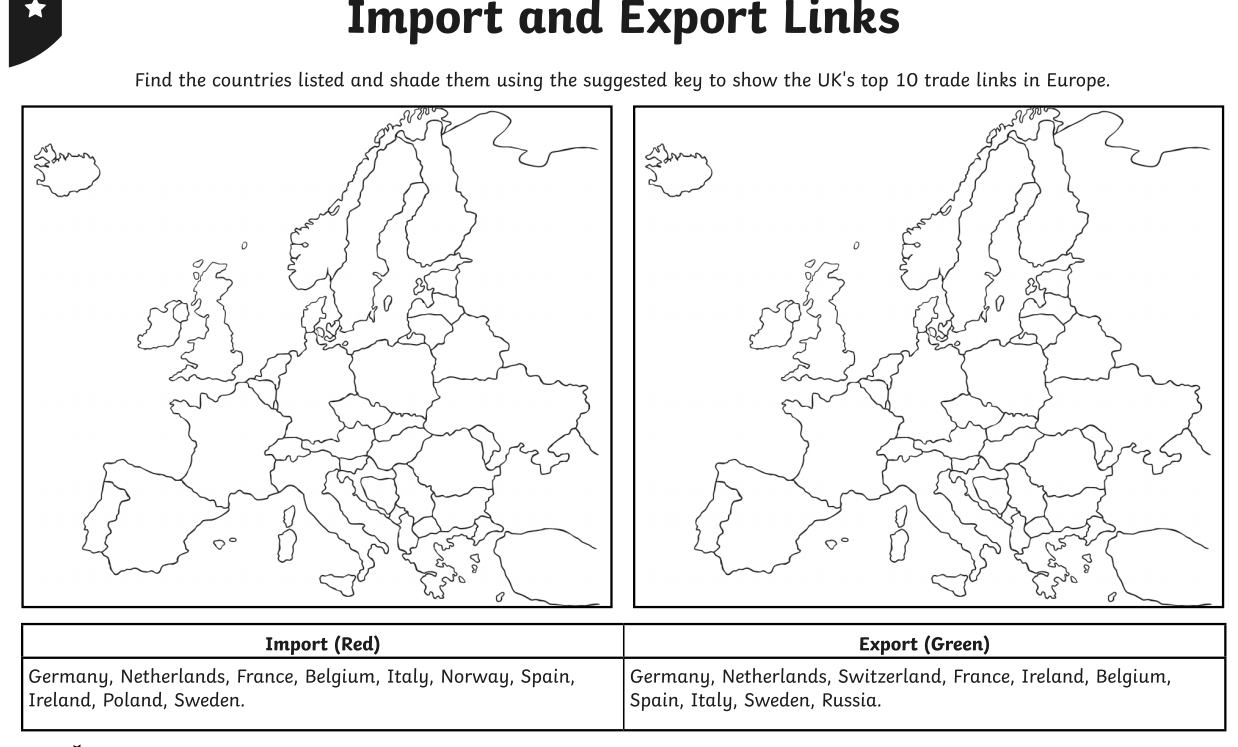 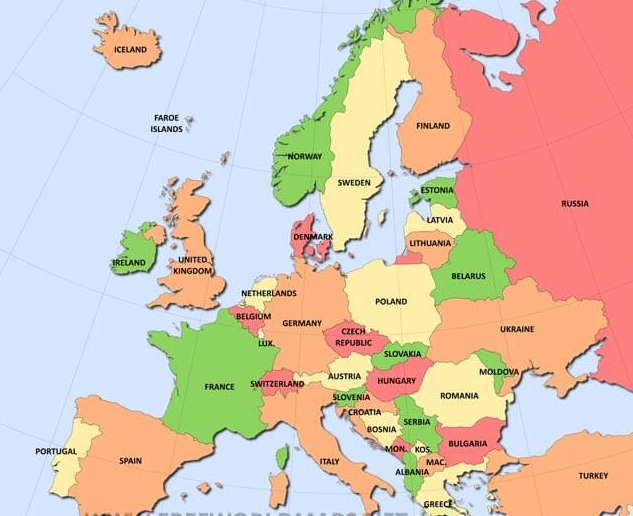 Ireland
Russia
Netherlands
Italy
Germany
Sweden
Spain
Switzerland
Belgium
France
Task: Place the labels on the map to show UK export countries
LO To be able to find the main countries the UK import and export from.
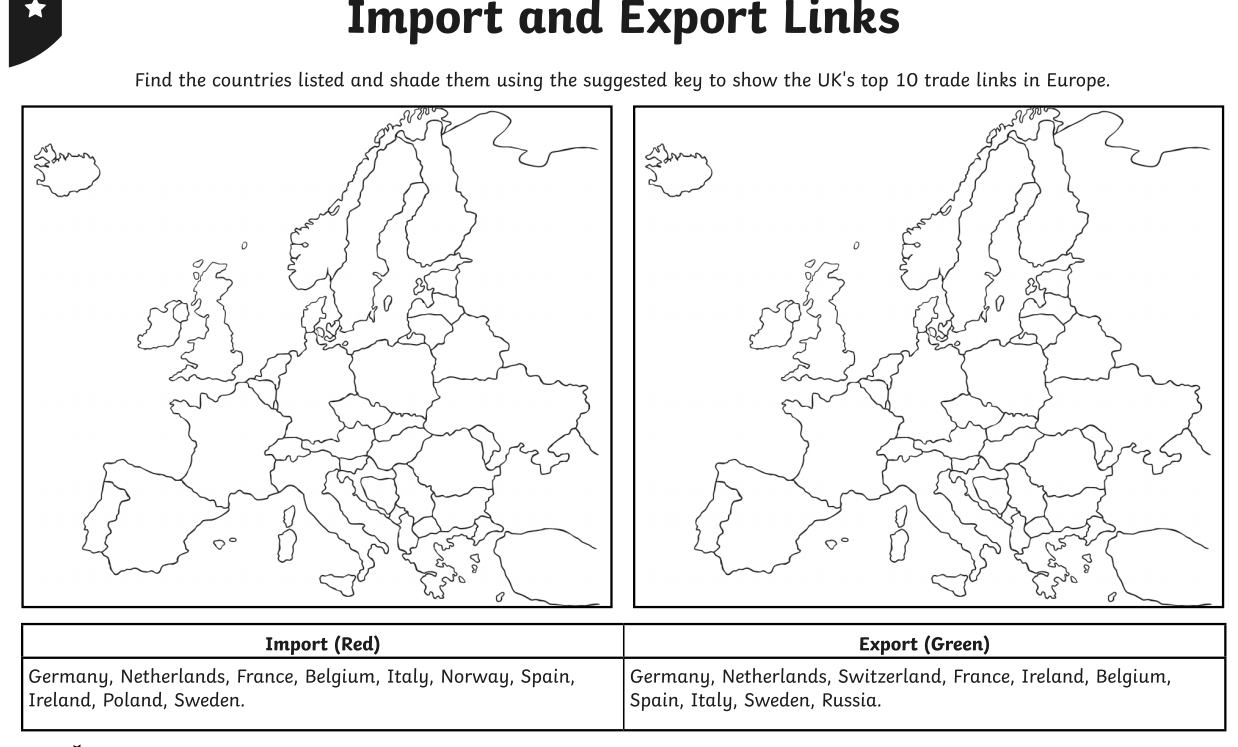 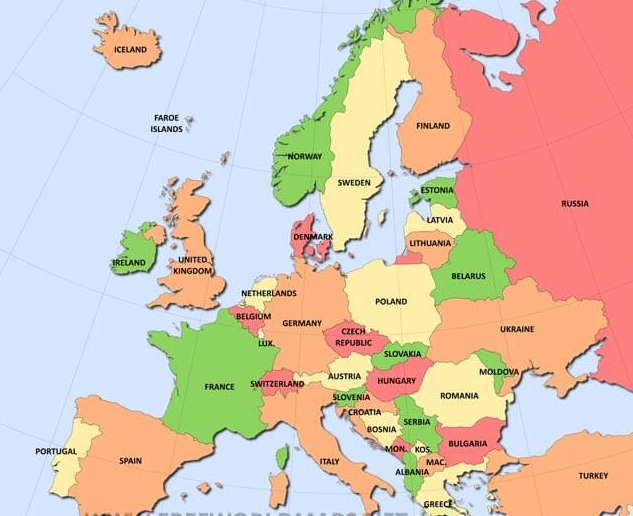 Ireland
Netherlands
Sweden
Poland
Germany
Italy
Spain
Norway
Belgium
France
Using the information from the slides, fill in the boxes to show what products are imported from different countries.
China
USA
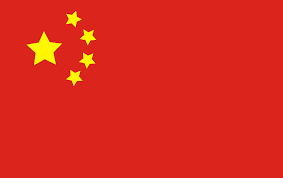 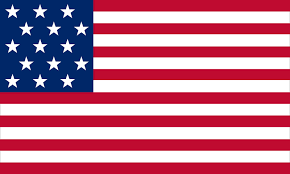 Add text
Add text
France
Ireland
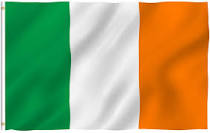 Add text
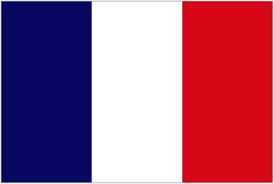 Add text
Germany
Italy
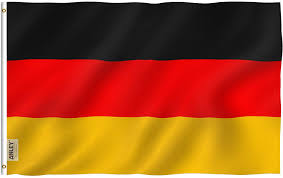 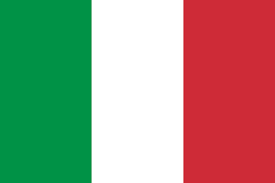 Add text
Add text
End of Lesson
Date: Friday 2nd July 2021
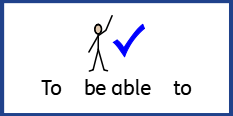 LO: To be able to recognise the benefits of Fairtrade.
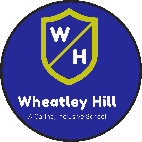 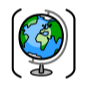 Subject: Geography
Is all trading fair?
Unfortunately not, because not everyone benefits equally from trading.  There are international rules which govern trade however, many people believe that these rules are fairer for the richer countries but make poor people even poorer.
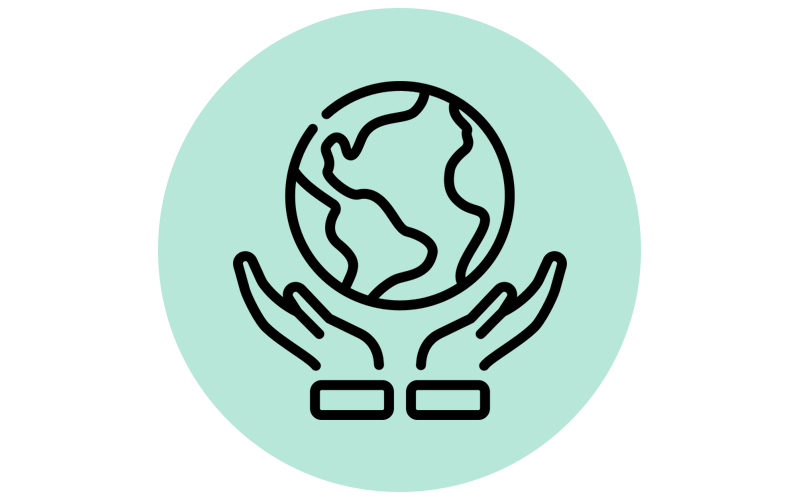 Fairtrade
Fairtrade is there to help the producer receive a guaranteed fair price for whatever he or she is selling meaning their quality of life should improve.  You may have seen the Fairtrade logo on products at the supermarket.  These products cost a little more but many people think this is a small price to pay to help people all over the world live a better life.  Fairtrade also sets minimum standards for pay and work conditions. Products include tea, coffee, chocolate and sugar.
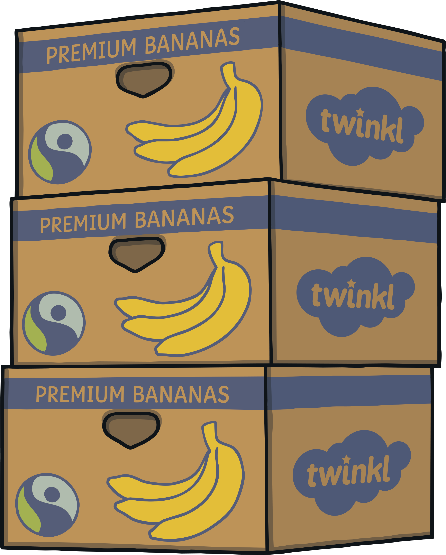 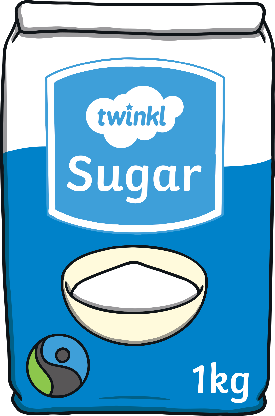 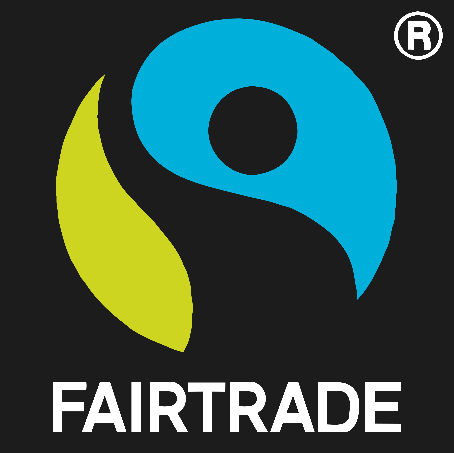 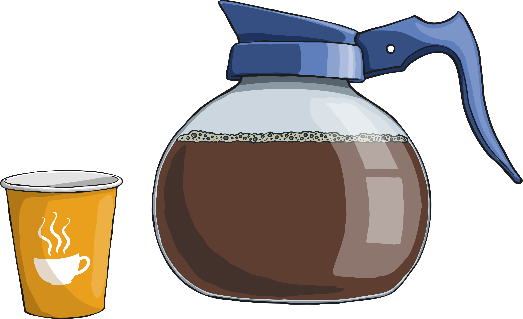 How does a banana get from the tree in Ghana, to your house?
Can you organise the cards into the correct order, showing how the bananas get from the tree to the shelf in the supermarket?
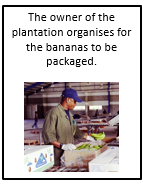 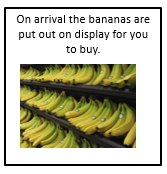 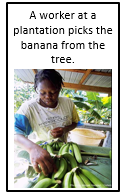 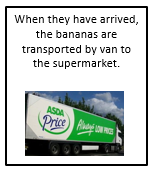 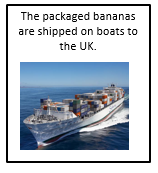 1
2
4
5
3
Banana plantation worker (Ghana) – what might they do in the process of trading?
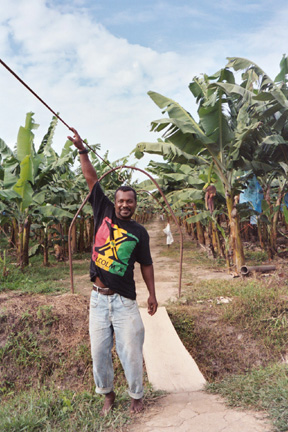 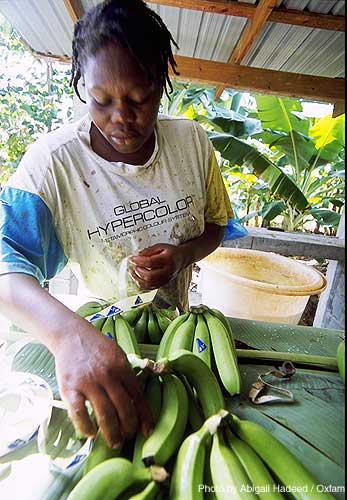 Plantation Worker

You work for 14 hours a day in very hot conditions.

You look after the bananas and cut them down when they are ripe.

You carry heavy loads of the bananas to the washing area.

You have poor working conditions.
Plantation owner (Ghana) – what might they do?
Plantation Owner

You provide all the tools and equipment for your workers.

You have to pay the wages of all your workers.

Each year you have to buy more fertiliser to keep the soil fertile and healthy, which can be expensive.
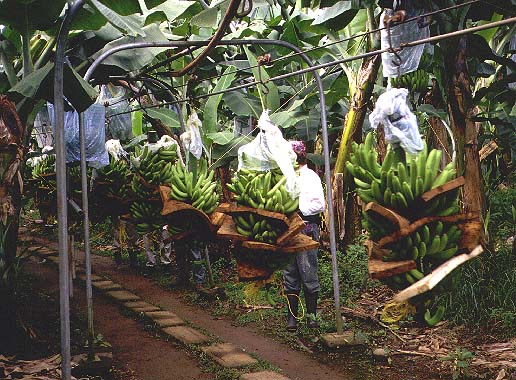 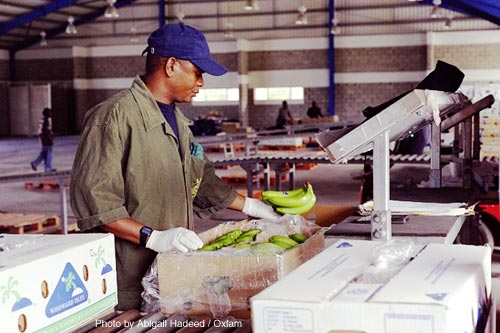 Shipper (UK) - What might they do?
Shipper

You have to buy very expensive cargo ships and maintain them.

You have to pay shipyards to dock your ship there.

You mist buy massive refrigerators to keep the bananas from ripening early.

You must buy fuel for your ships.
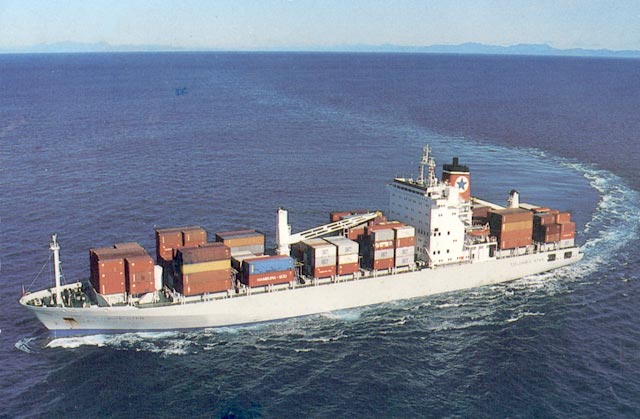 Importer (UK)  - What might they do?
Importer

You have to buy massive warehouse to store the bananas when they arrive in the UK.

You have to pay companies to transport the bananas to and from where you want them.

You have to pay tax to the government for bringing the bananas into the country.
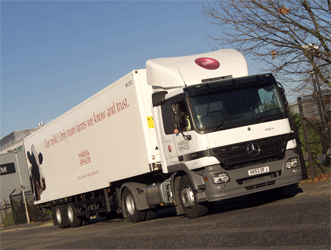 Supermarket   - What job might they do?
The Supermarket

You have to pay people to stack the shelves and serve on the tills.

You have to buy lorries to move the products.

You pay electricity for your shop as well as pay for carrier bags and tools.

You have to make a profit on what you sell.
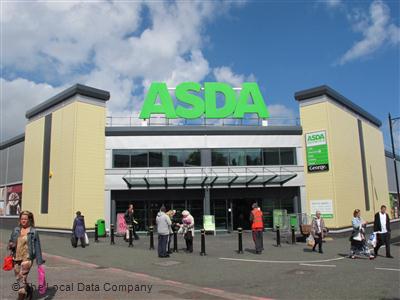 How much from £1 do they actually get?
Is this fair?
1p
5p
15p
Write here, why you think this is fair or unfair.
35p
44p
6p
Less economically developed country
94p
More economically developed country
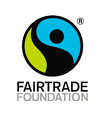 Fair trade
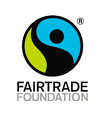 Fair trade aims to help producers in poorer countries make
better trading conditions, in order to receiver a better
percentage of the money you pay for products.

It promotes equality.

Fair trade is about better prices, decent working conditions, local sustainability, and fair terms of trade for farmers and workers in the developing world.
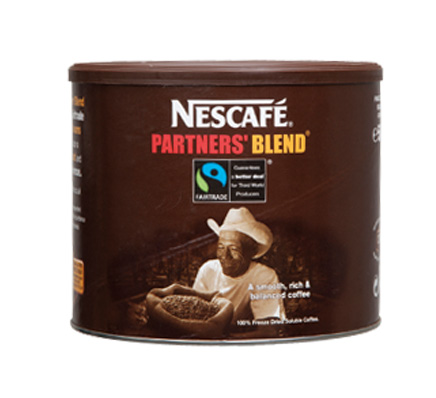 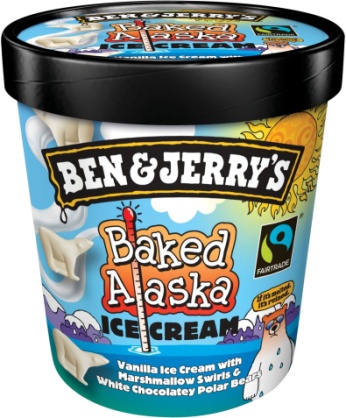 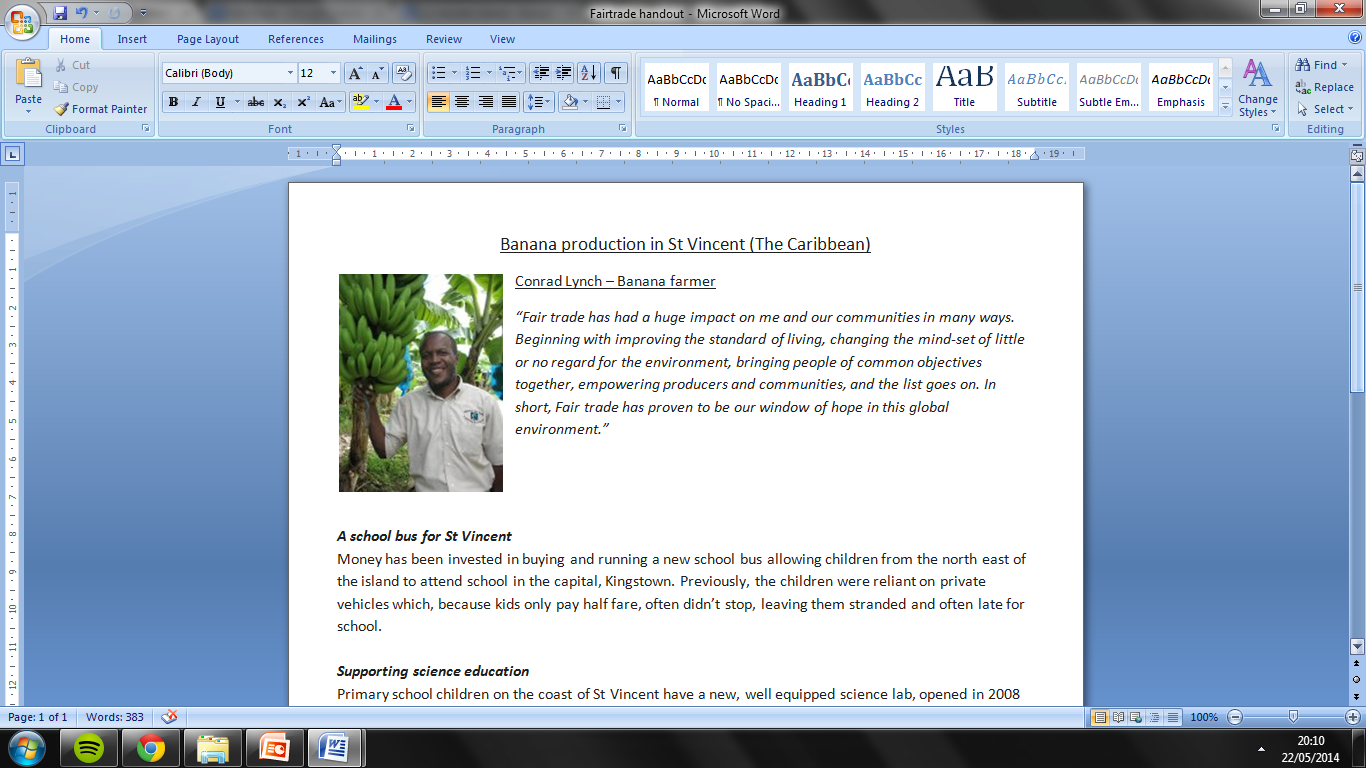 Benefits of Fair Trade
Organic techniques are used to create their products.
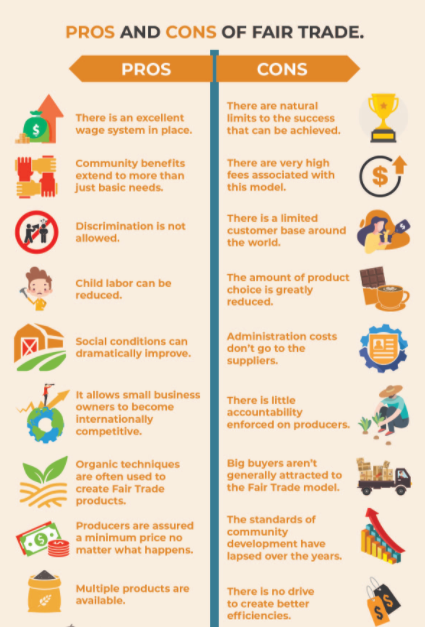 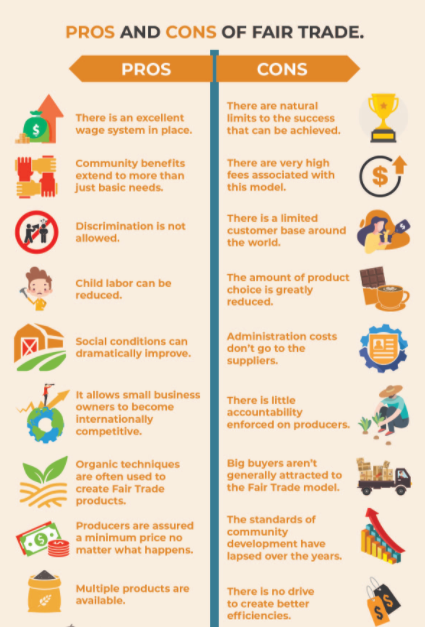 Discrimination is not allowed.
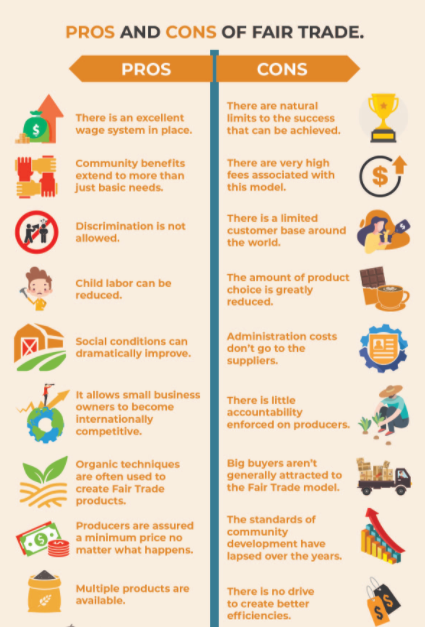 There is an excellent 
Wage system in place.
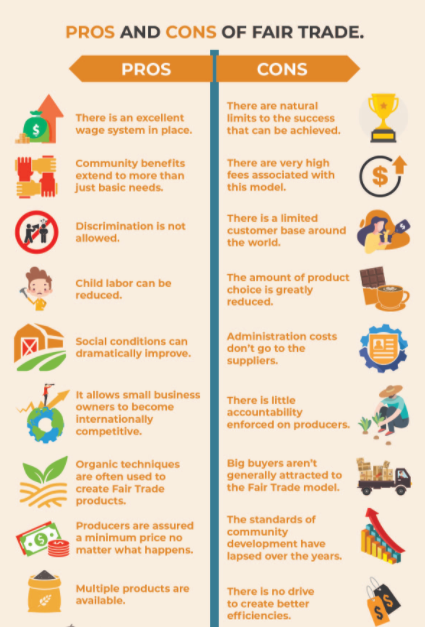 Social conditions improve.
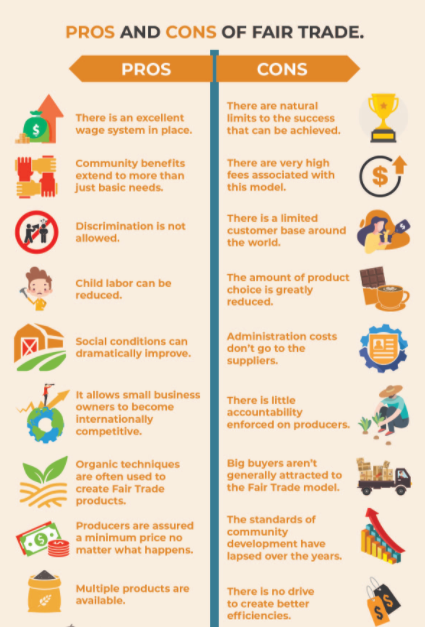 Producers are assured a minimum price.
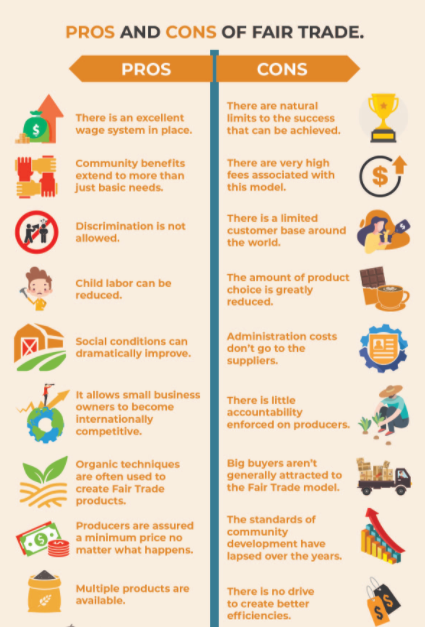 Child labour is reduced.
It allows small business owners to become internationally competitive.
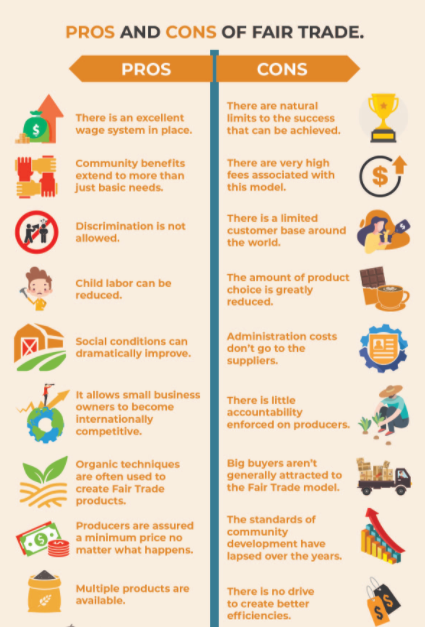 More products are available.
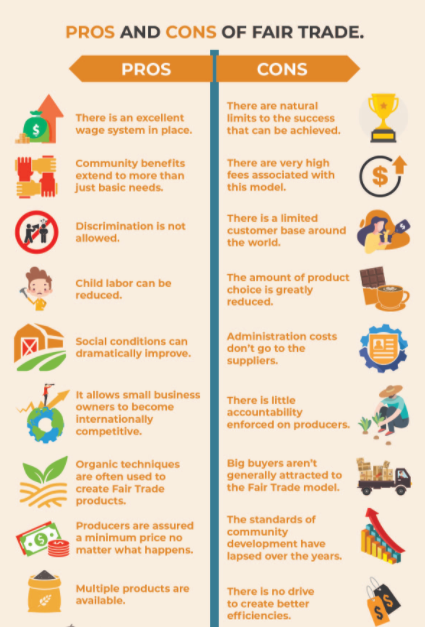 Task: Using the information you have read, write a  summary of what you think are the 5 most important benefits of Fairtrade.
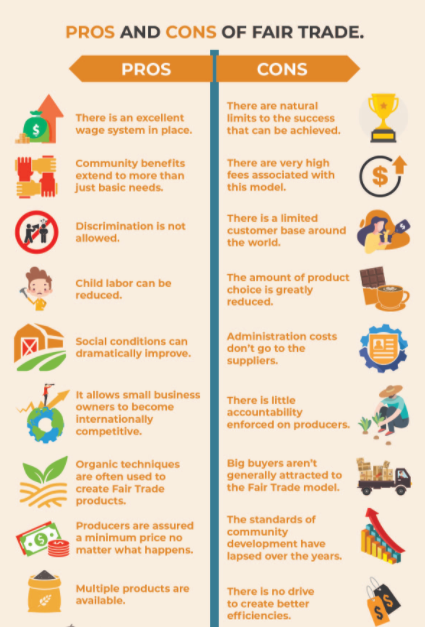 Benefit 1:

Benefit 2:

Benefit 3:

Benefit 4:

Benefit 5: